ПРИРОДНЫЕ СООБЩЕСТВА
ЛУГ

РАСТЕНИЯ И ЖИВОТНЫЕ ЛУГА
Презентация
« Окружающий мир»
Луг – природное сообщество
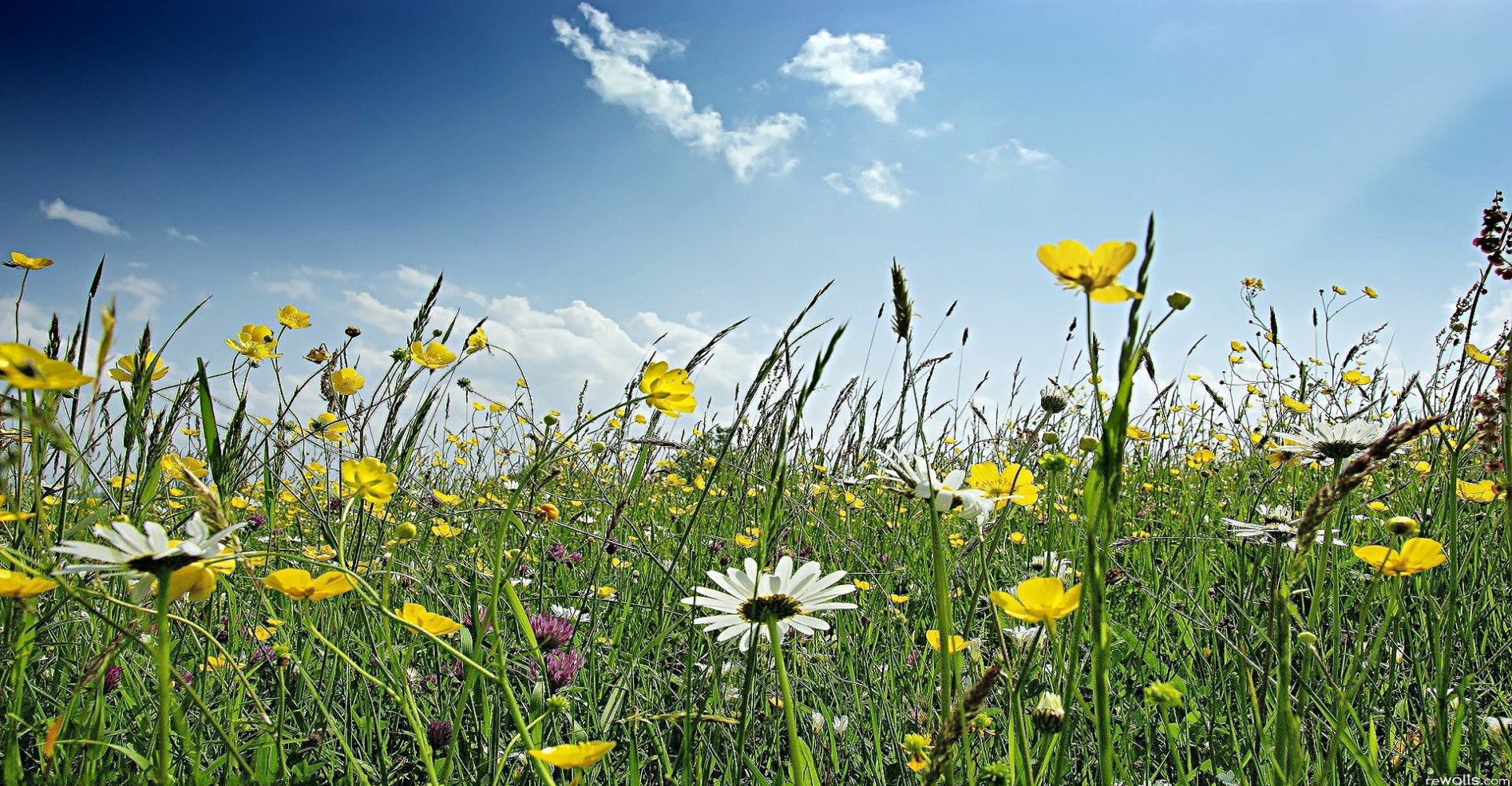 Заливной луг
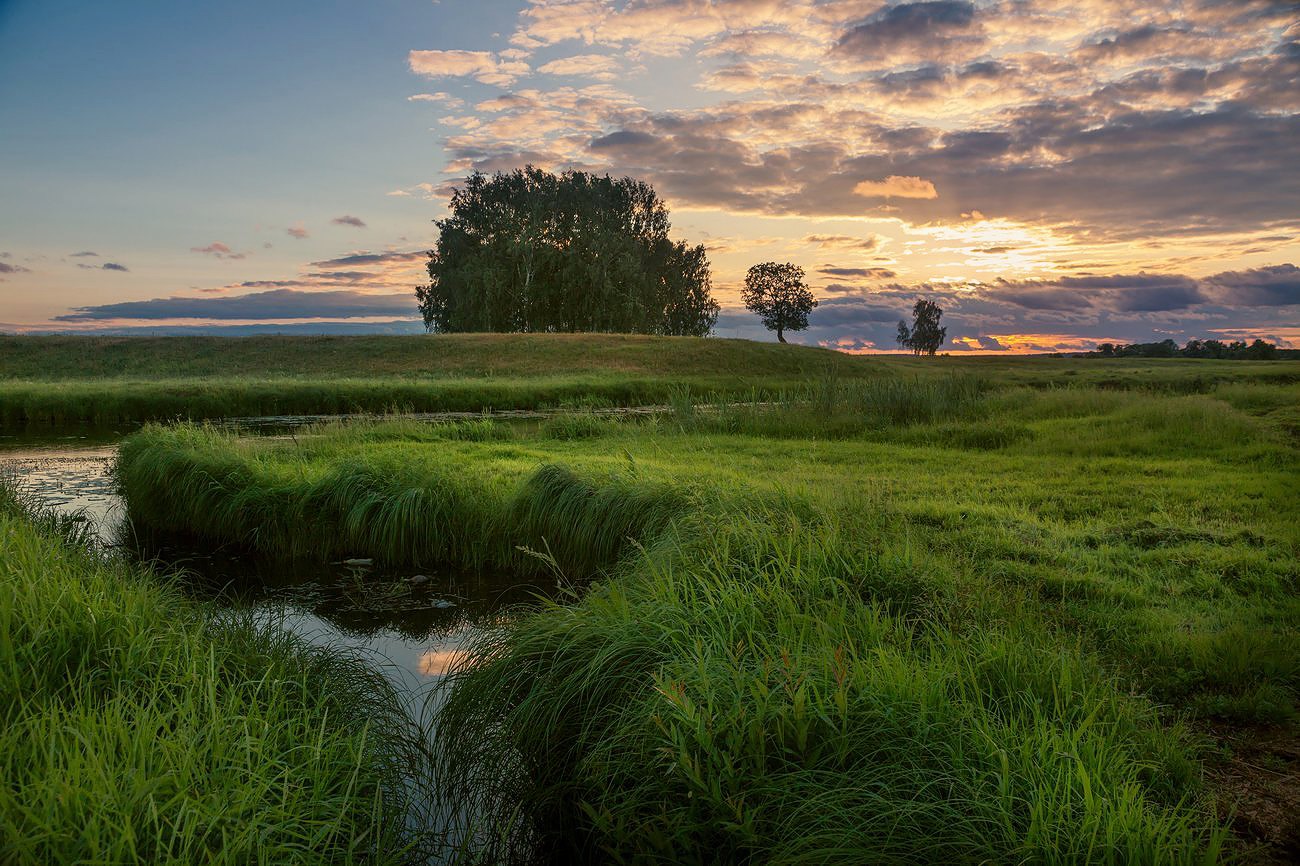 Луга можно встретить как на равнинах, так и в горах
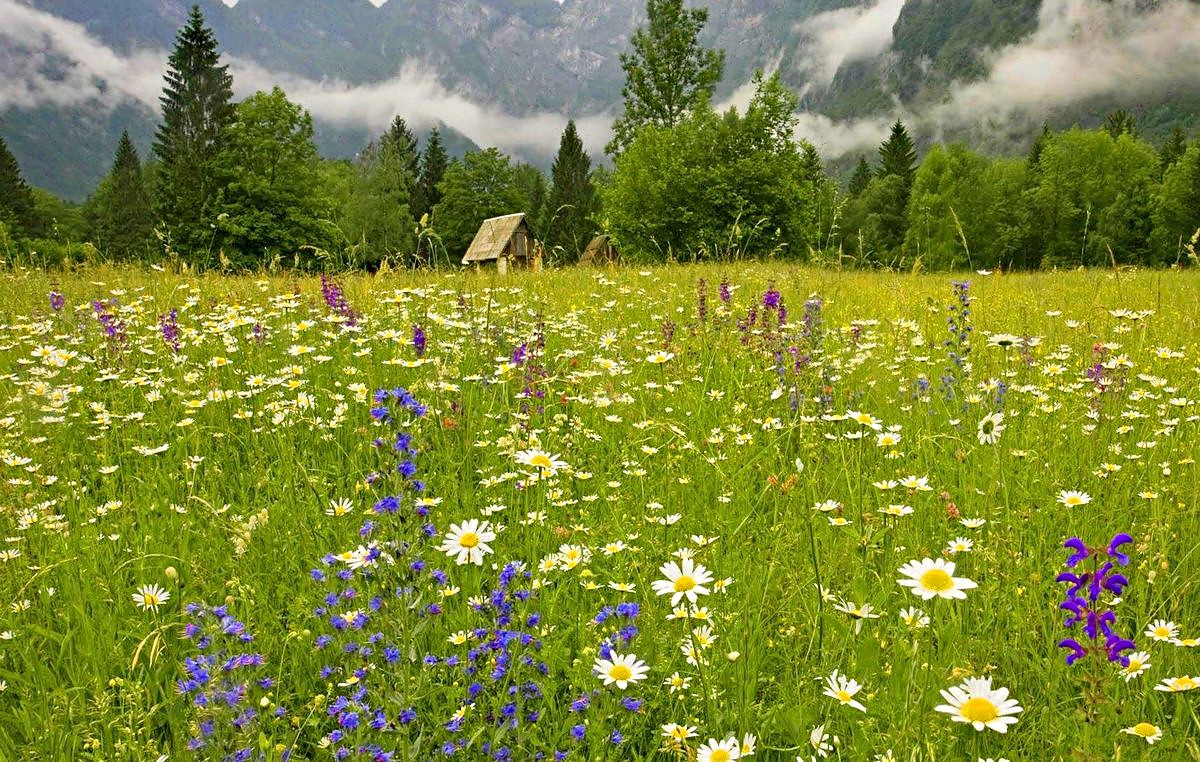 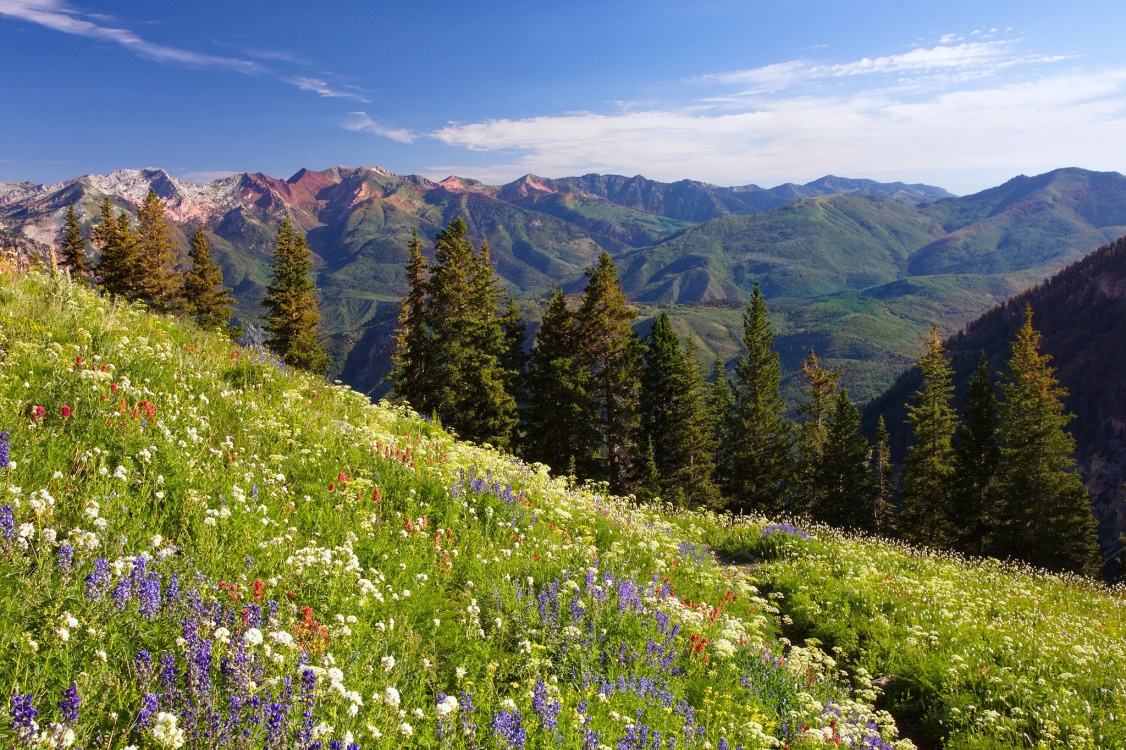 Росистым, сверкающим всеми цветами радуги бывает луг ранним утром.
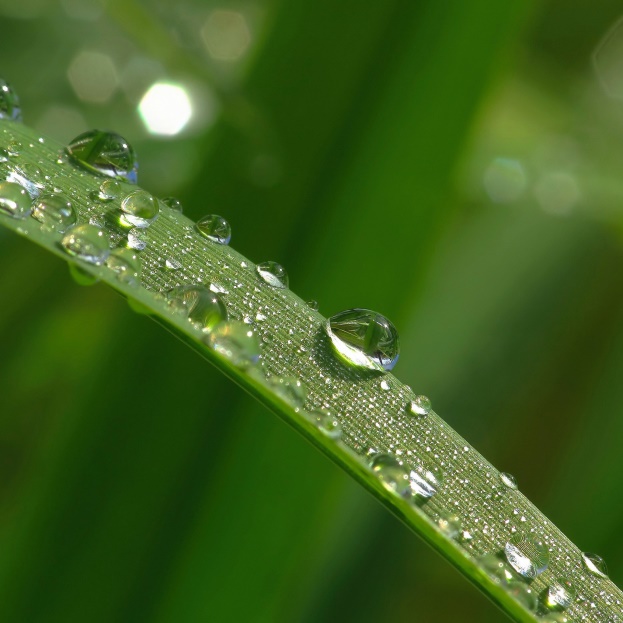 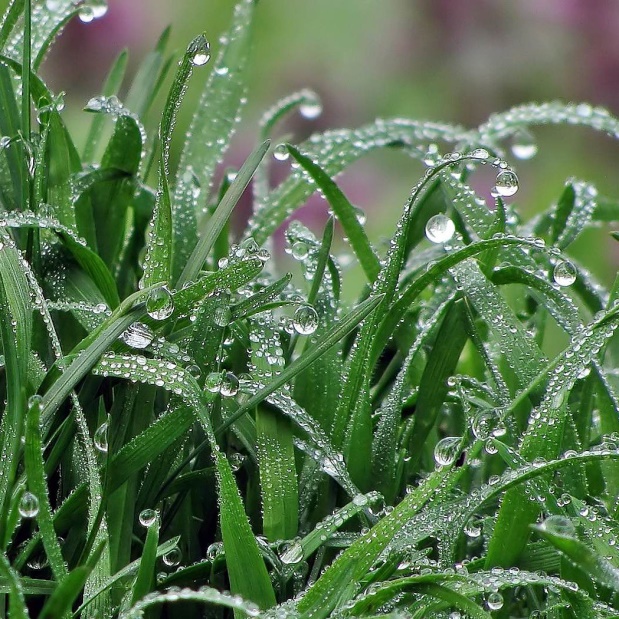 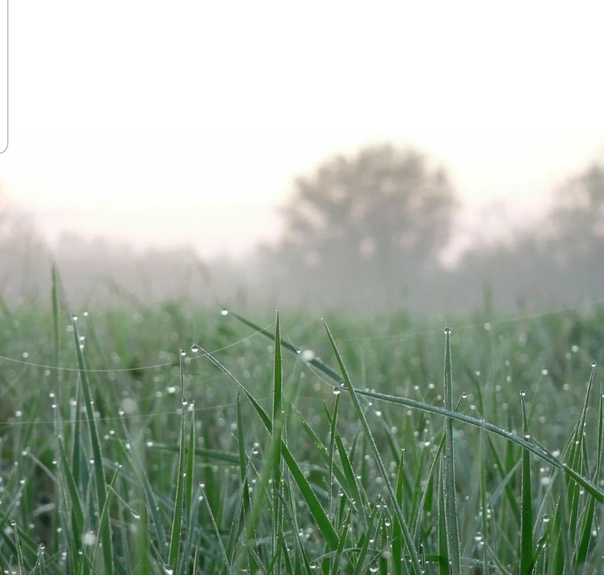 Жарким днем наполнен луг густым ароматом и яркой пестротой цветущих трав, над которыми порхают разноцветные бабочки, жужжат пчёлы, гудят шмели.
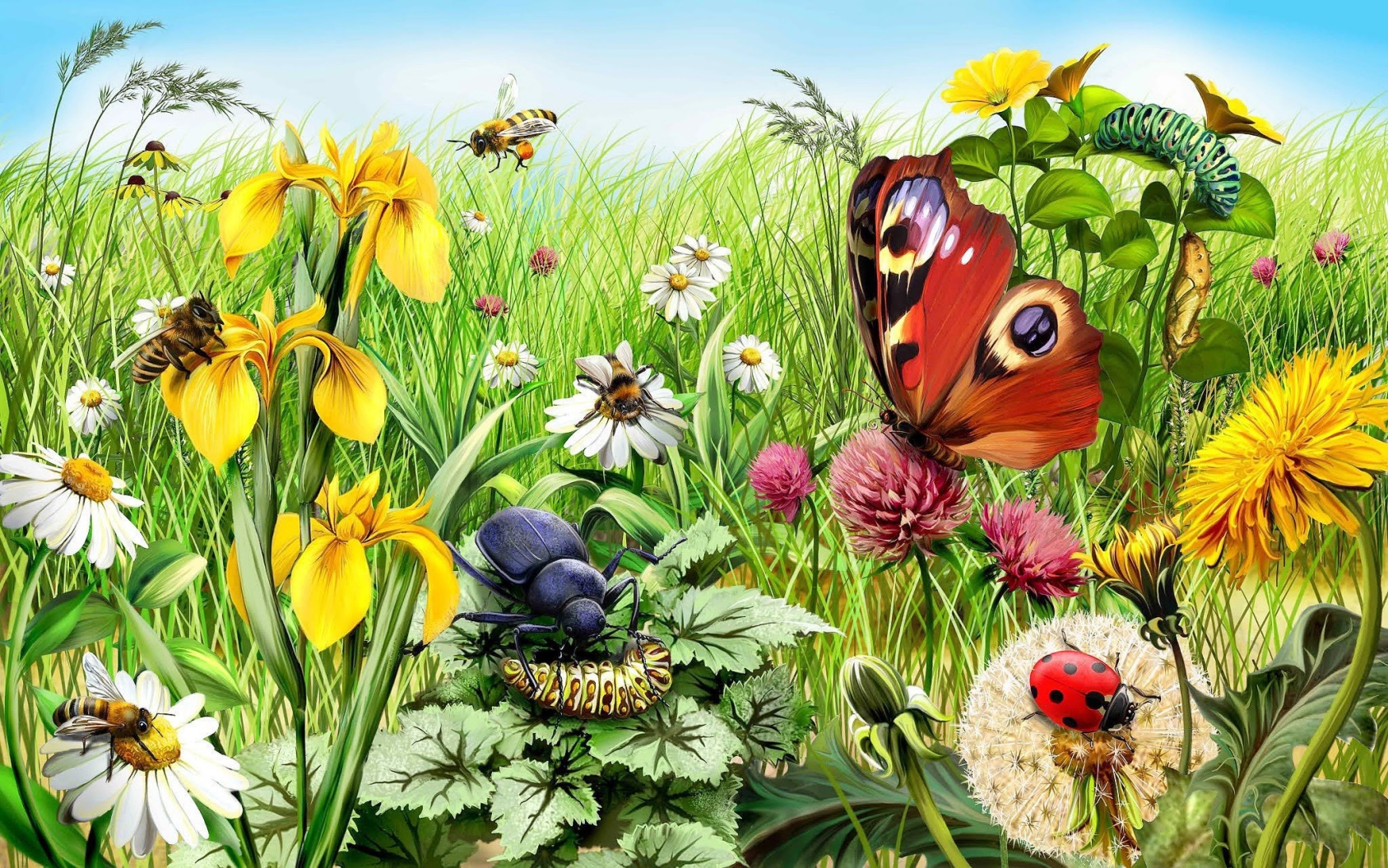 МЯТЛИК ЛУГОВОЙ
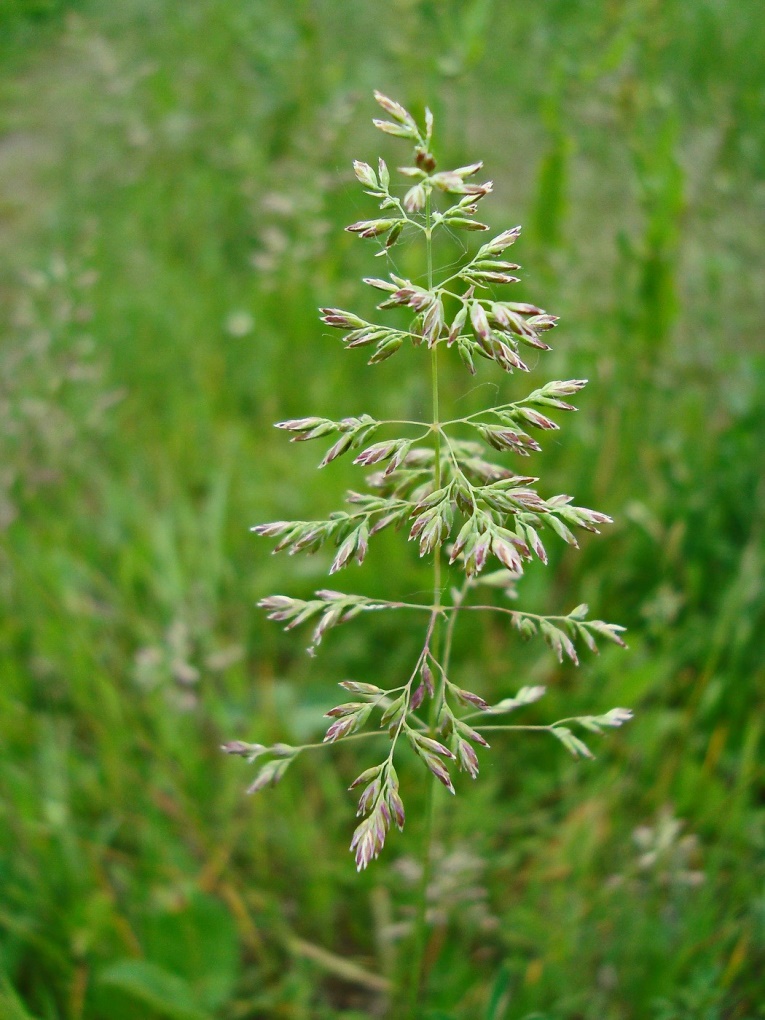 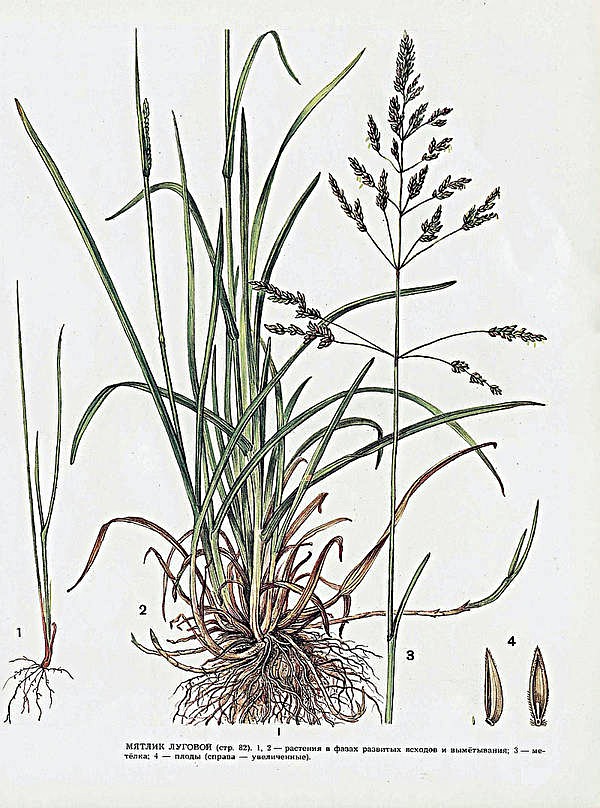 ЕЖА ЛУГОВАЯ
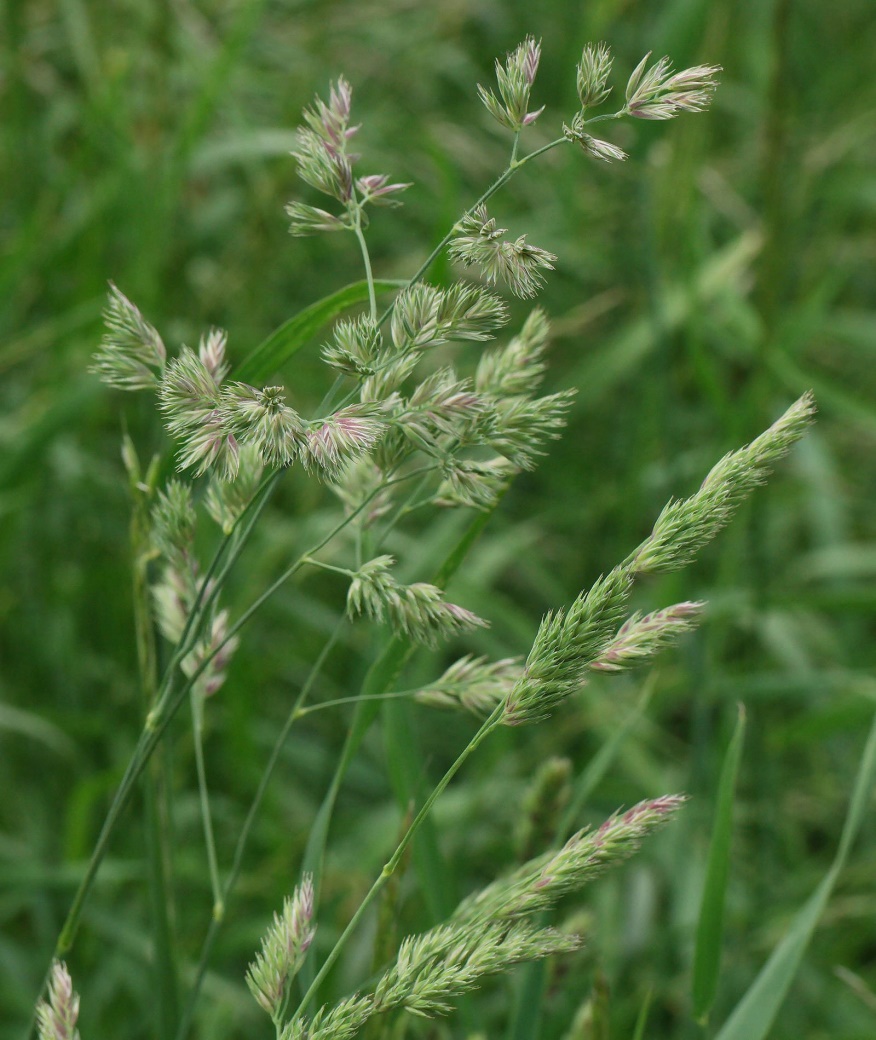 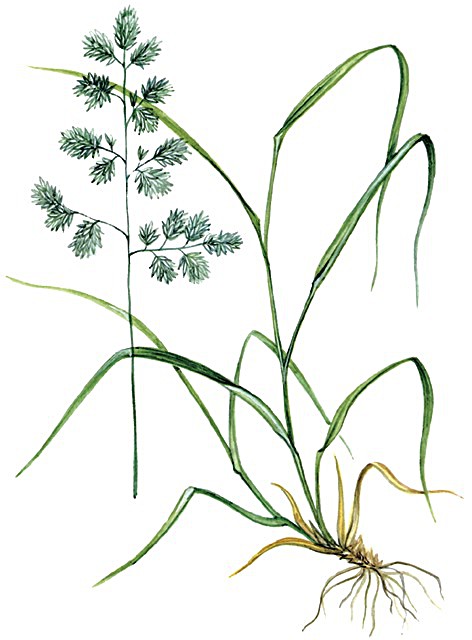 ТИМОФЕЕВКА  ЛУГОВАЯ
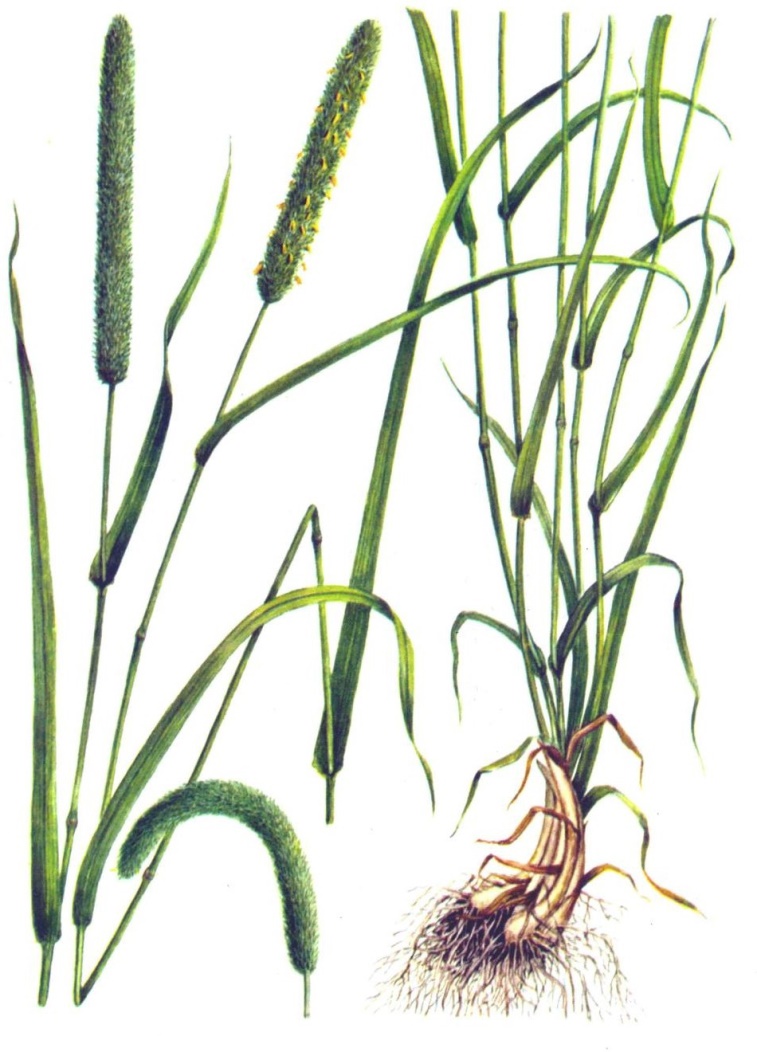 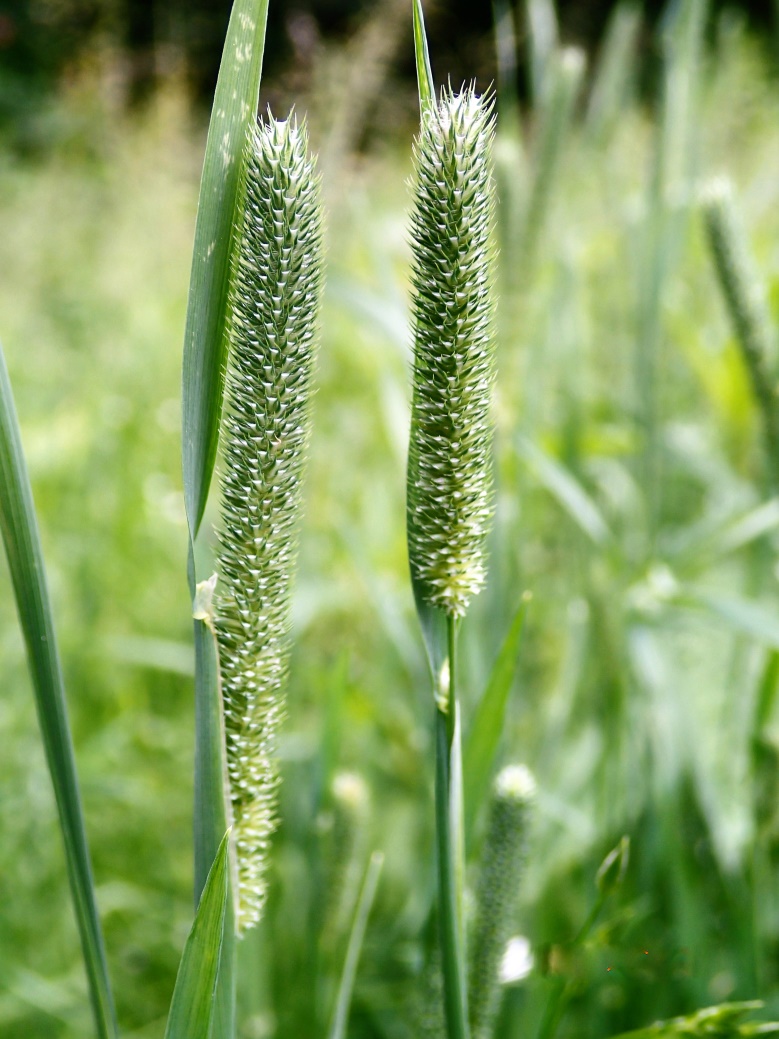 КОЛОКОЛЬЧИК
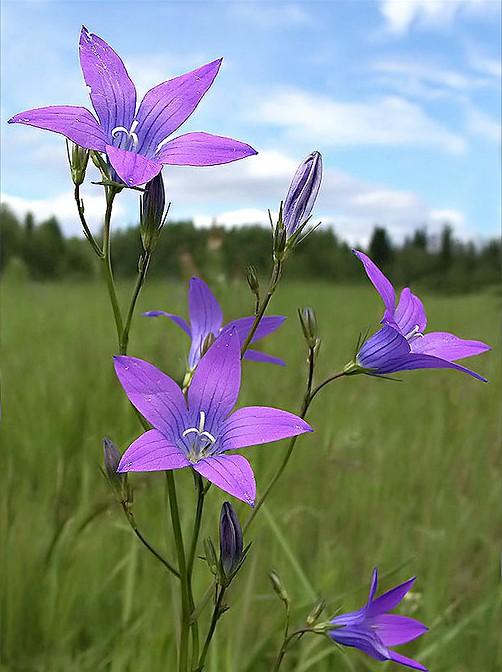 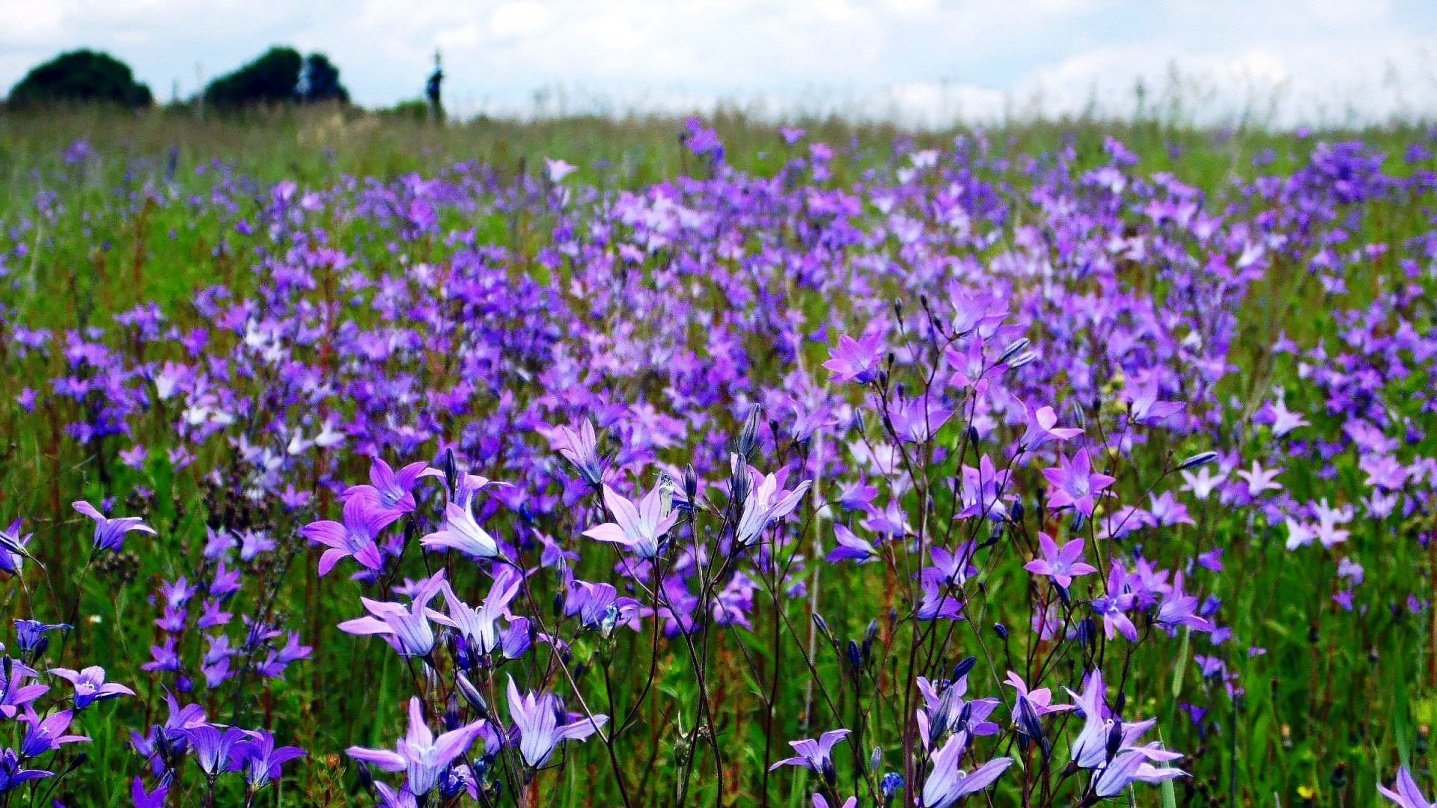 НИВЯНИК
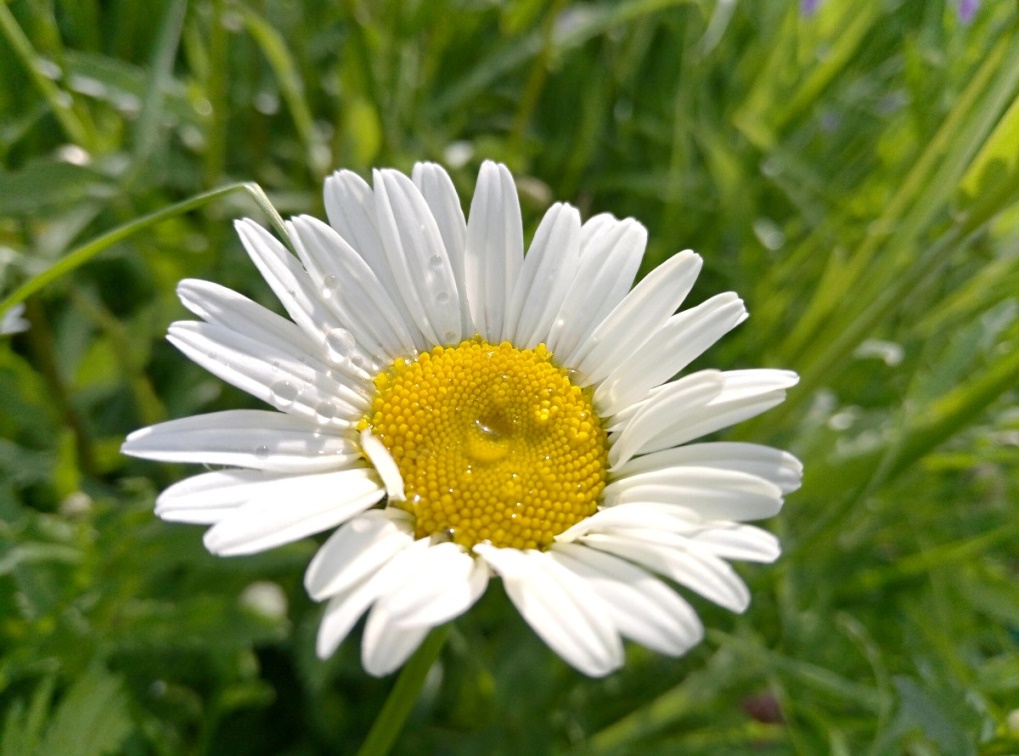 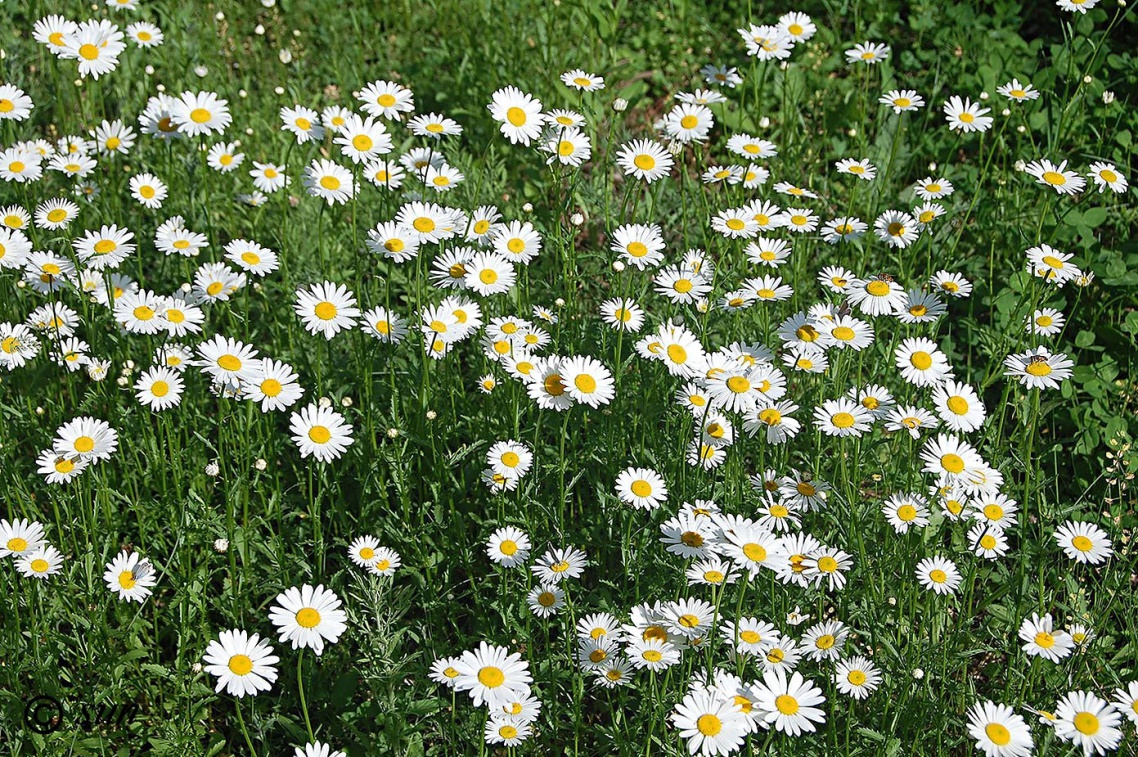 КЛЕВЕР КРАСНЫЙ
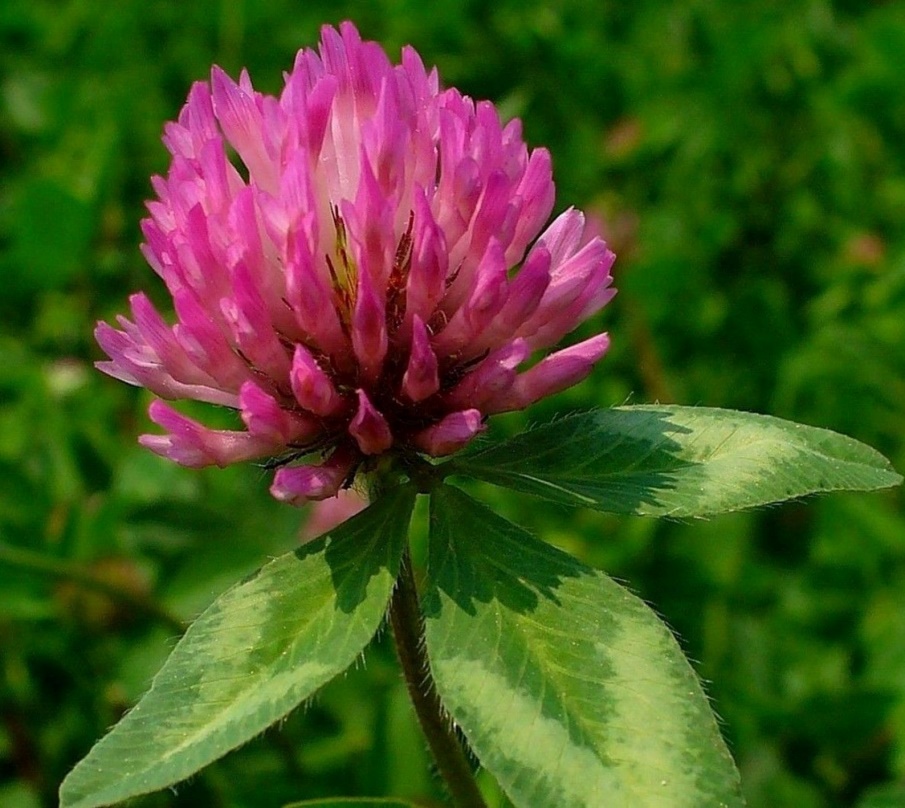 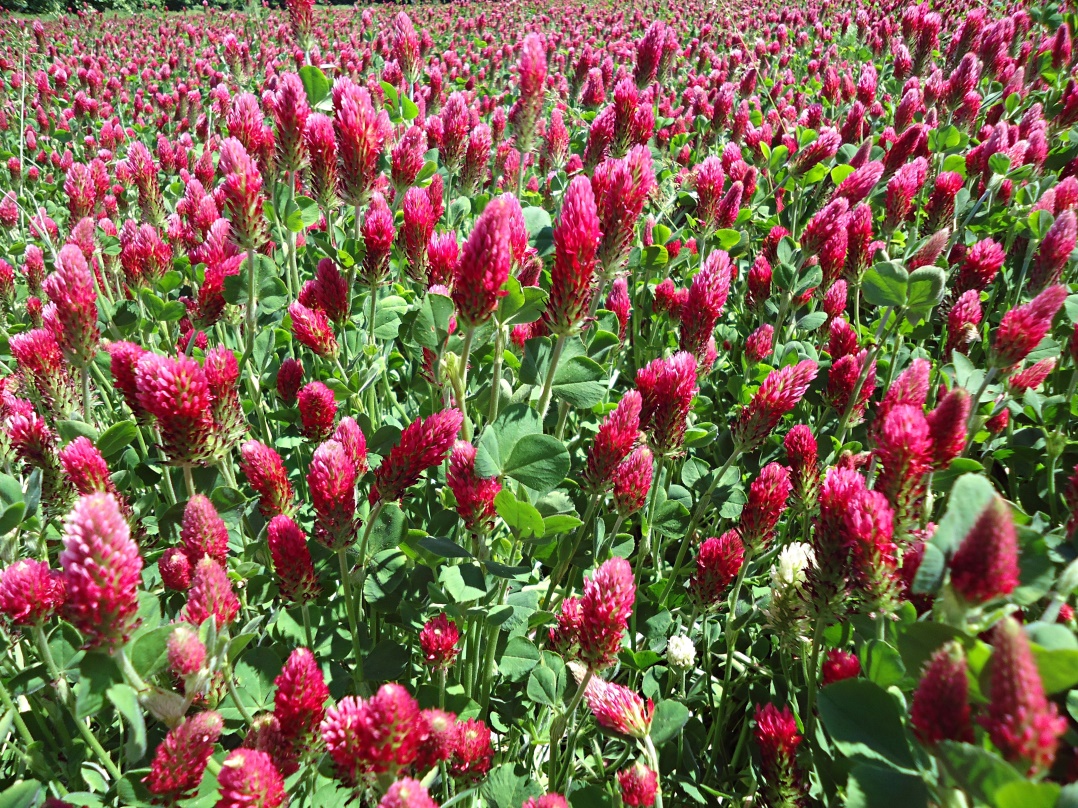 СМОЛКА
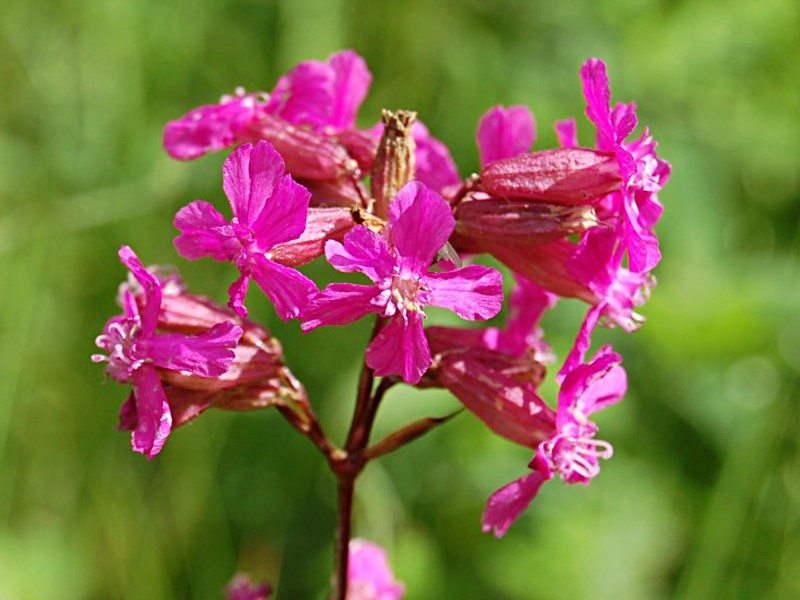 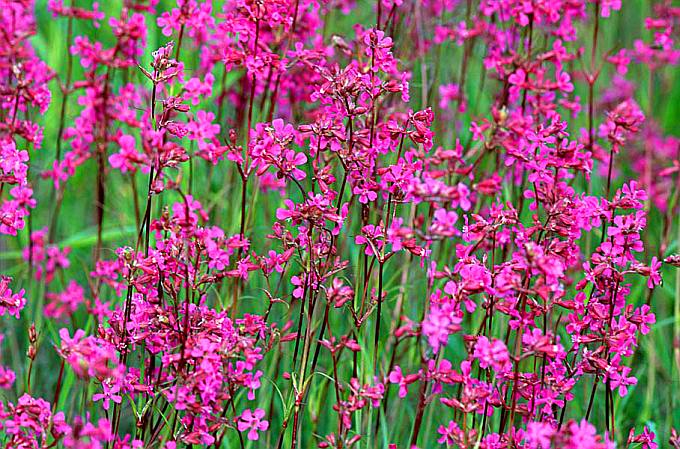 МЫШИНЫЙ ГОРОШЕК
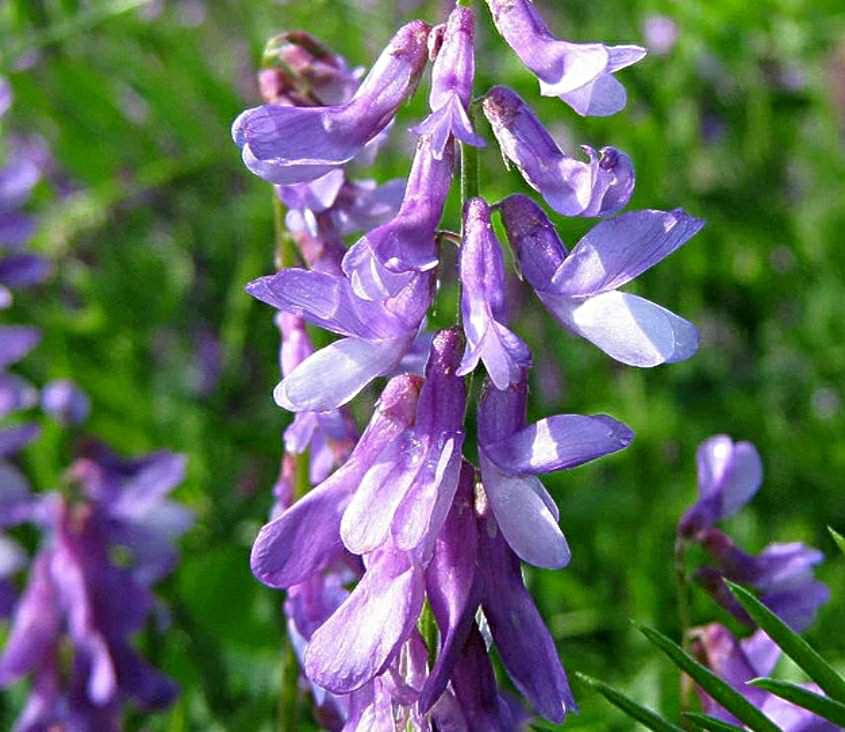 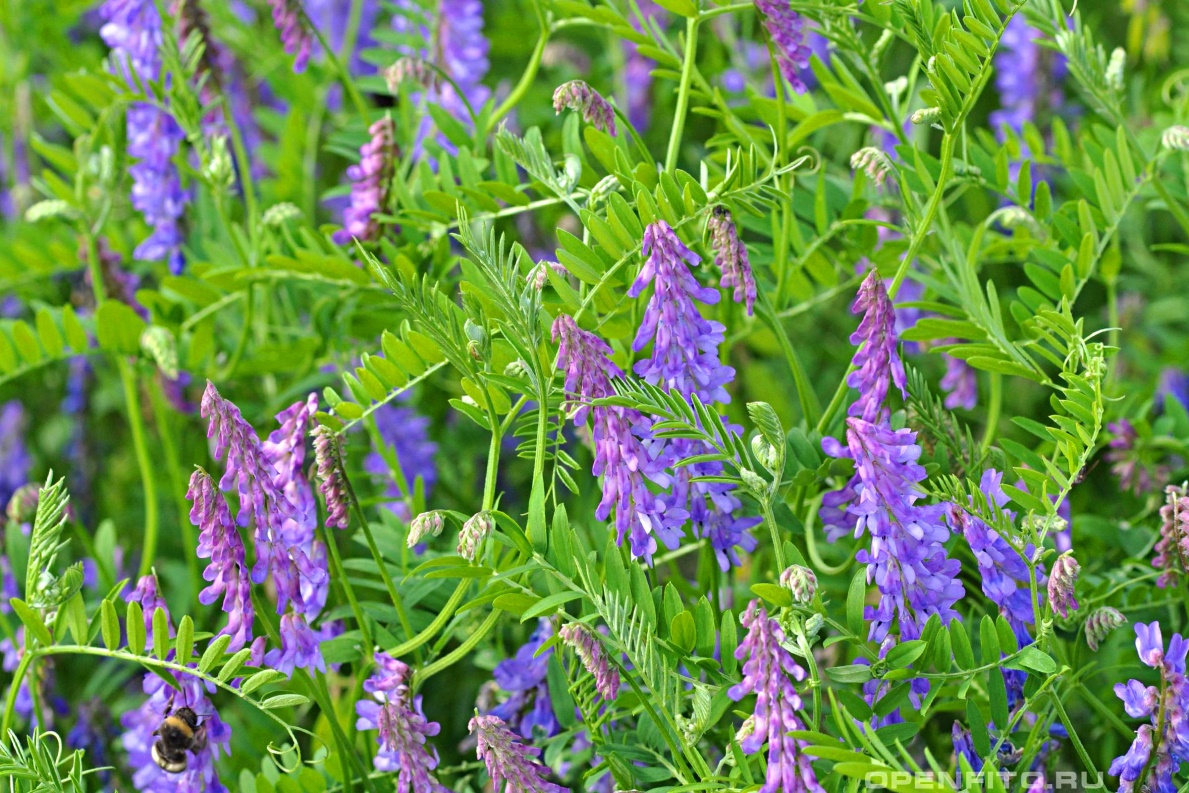 ФИАЛКА ТРЁХЦВЕТНАЯ
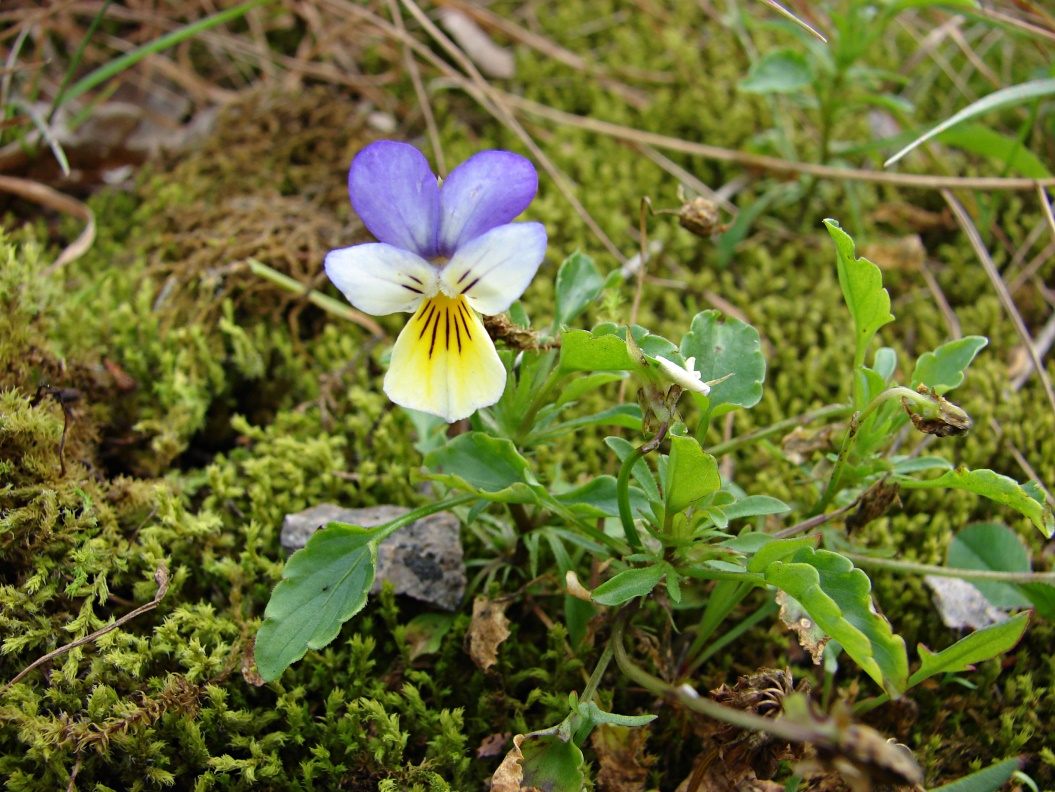 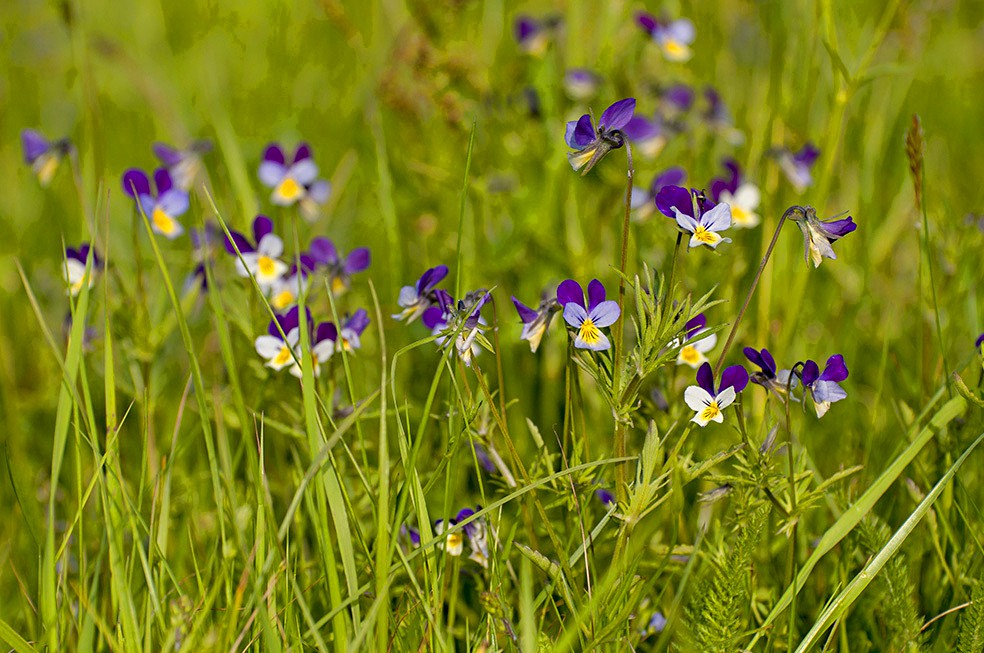 ДОННИК ЖЁЛТЫЙ
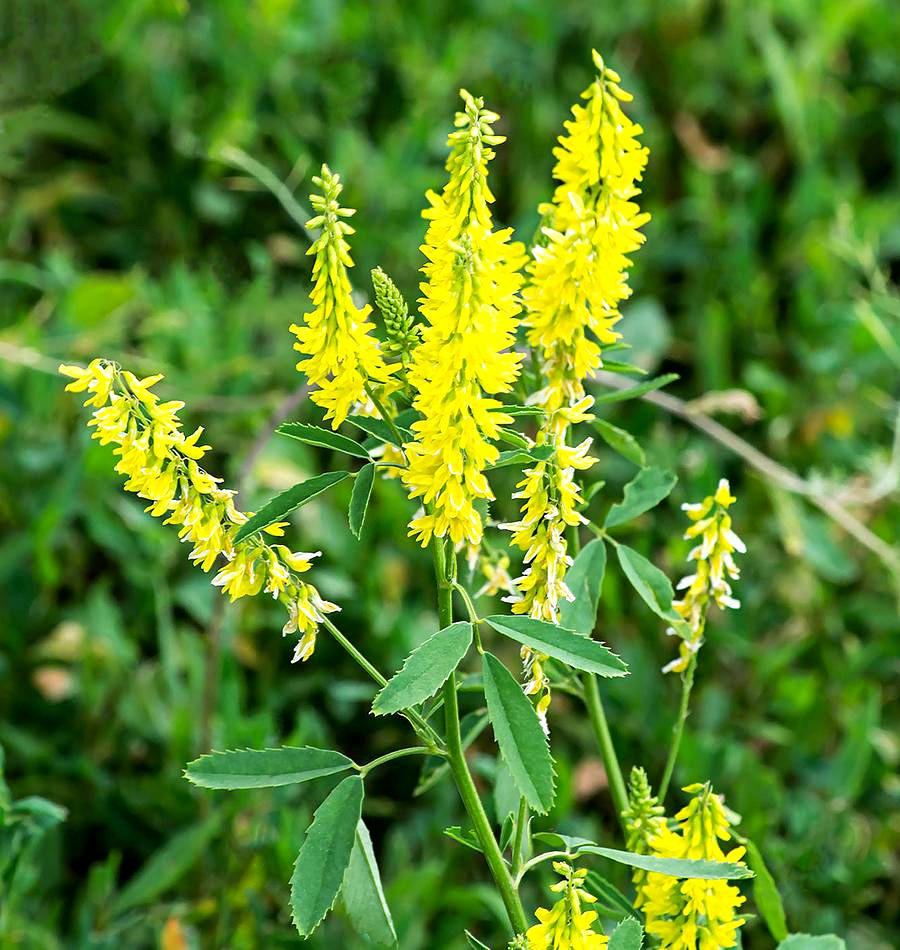 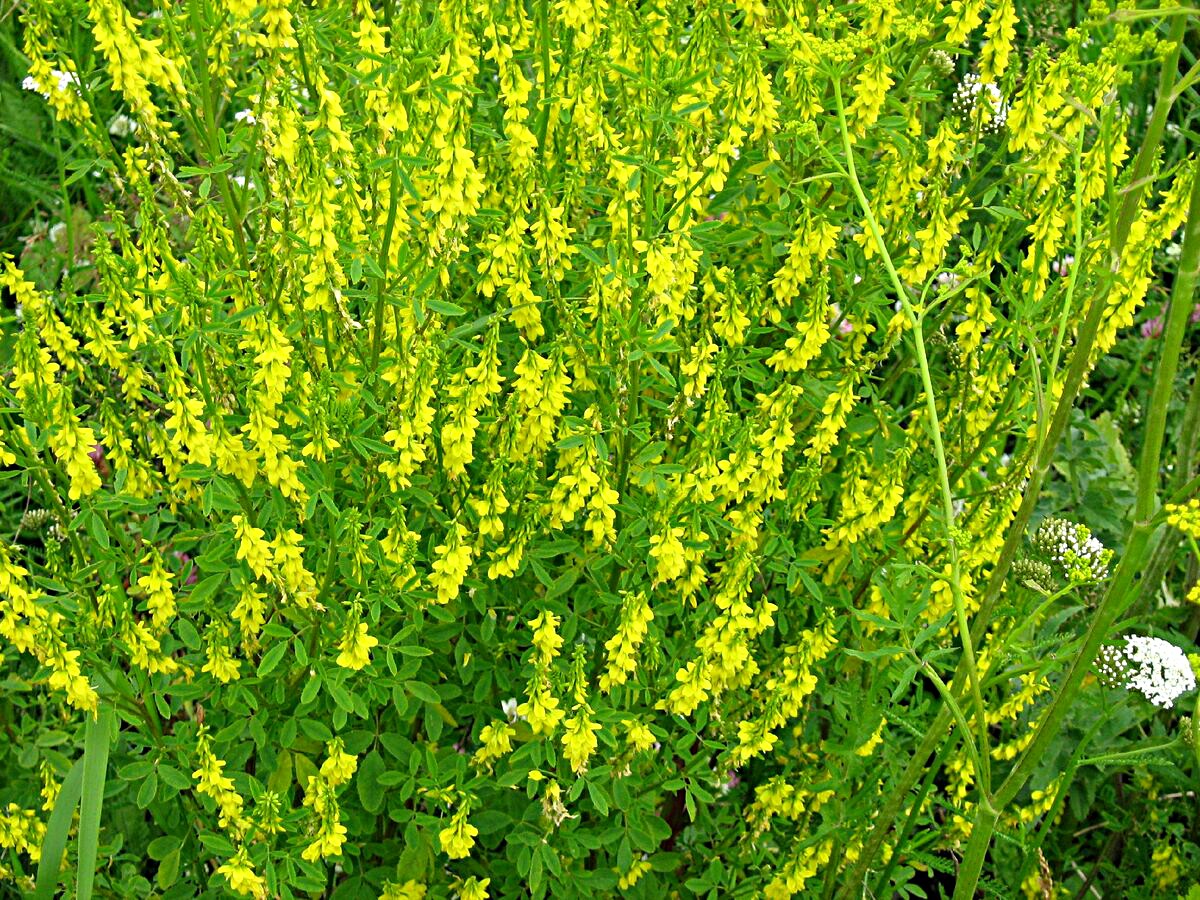 ДОННИК БЕЛЫЙ
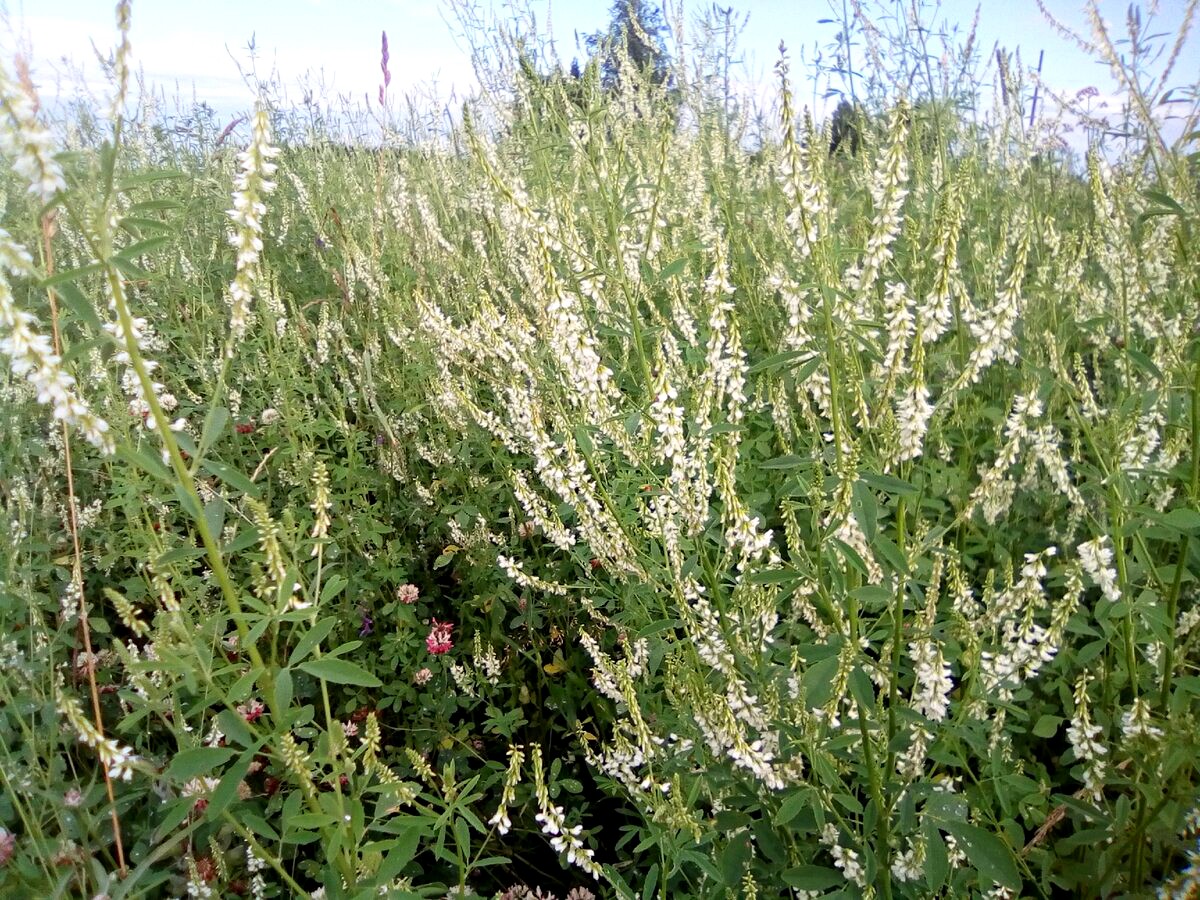 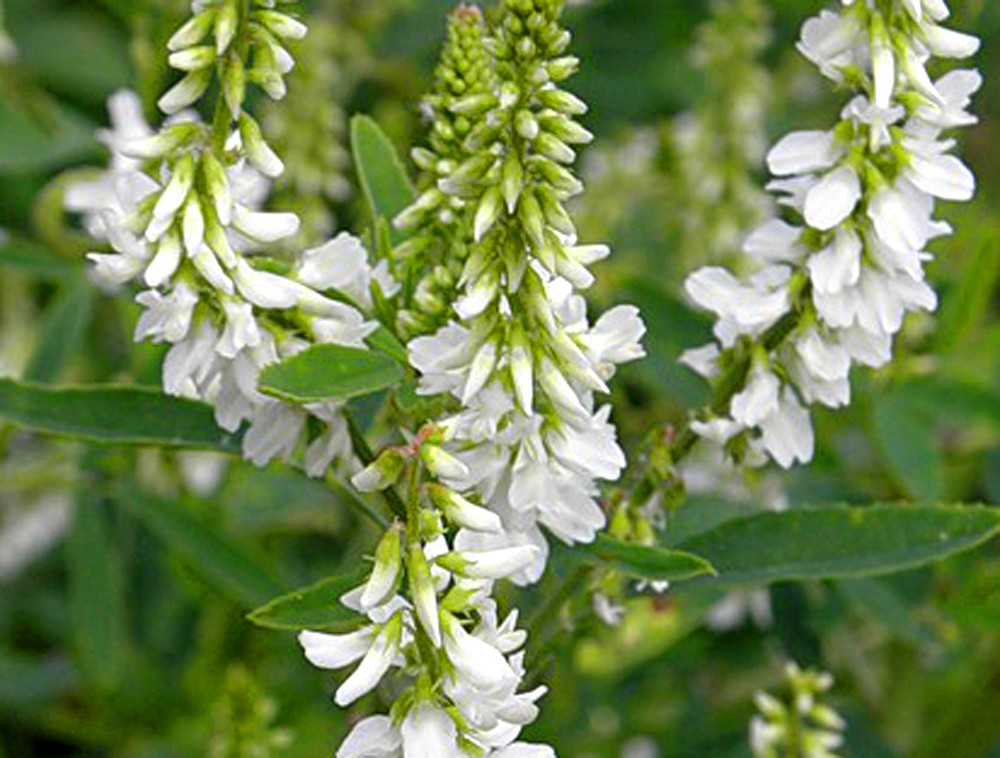 ТЫСЯЧЕЛИСТНИК
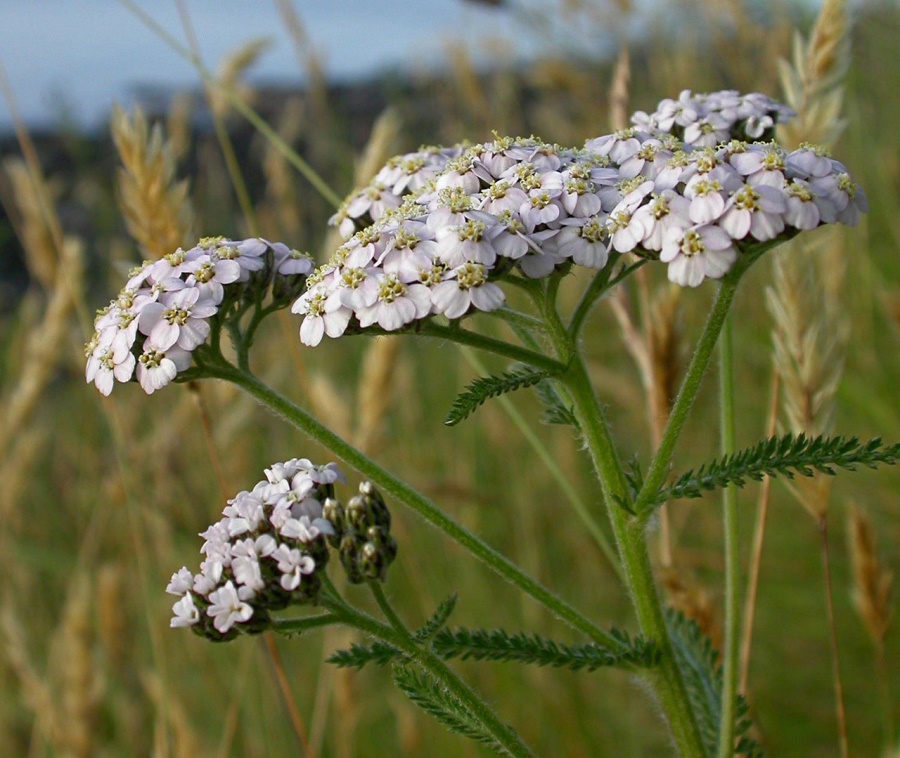 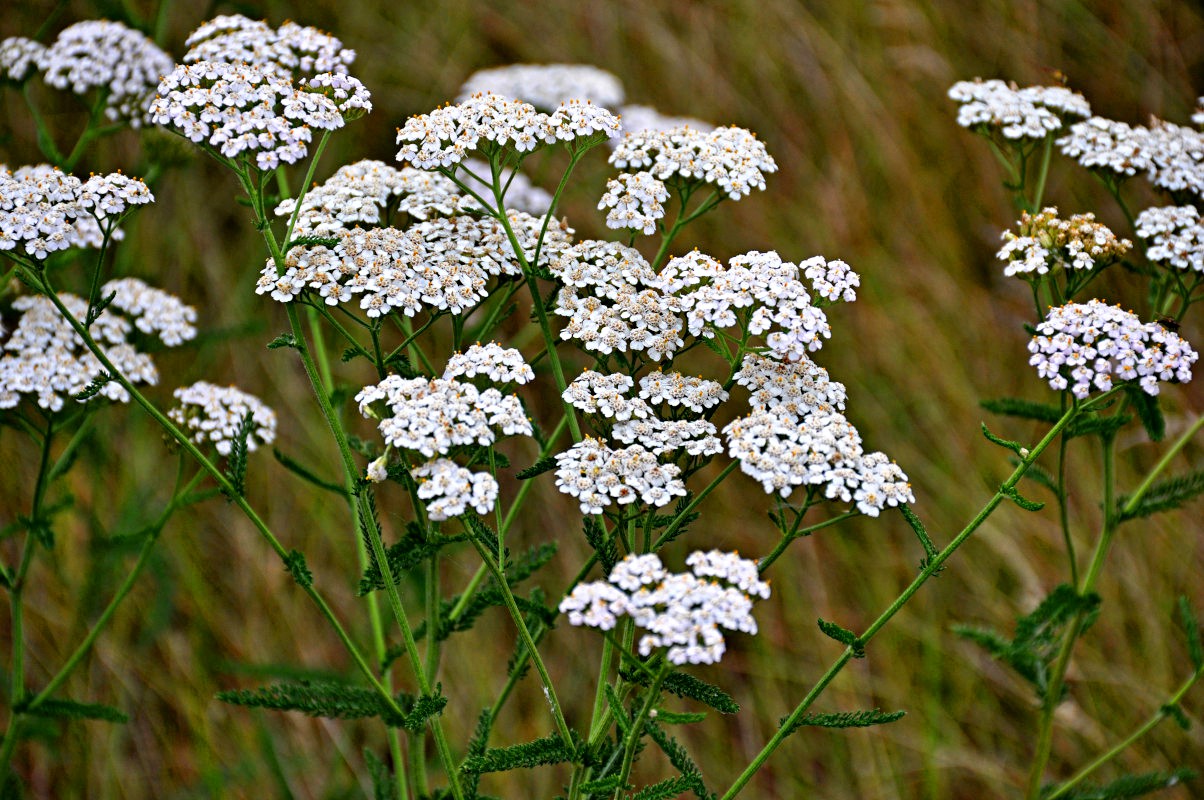 Летом на лугах проводится заготовка сена
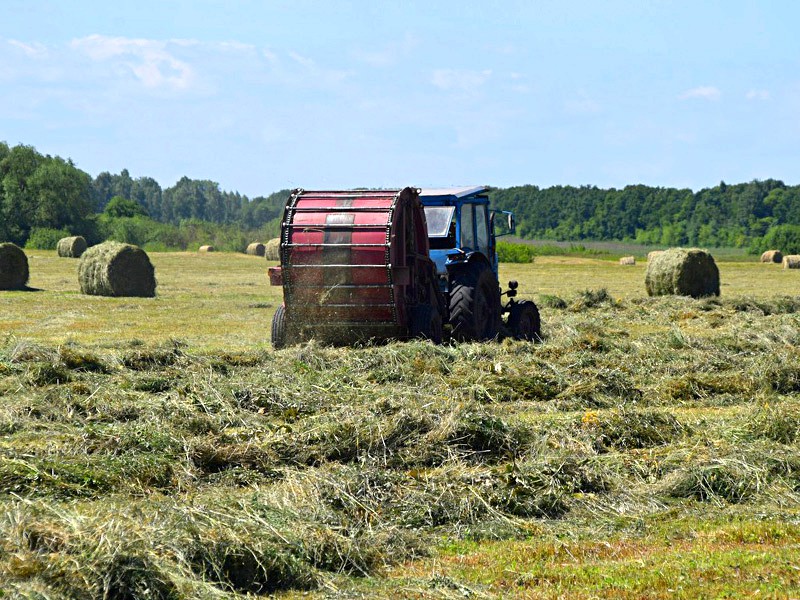 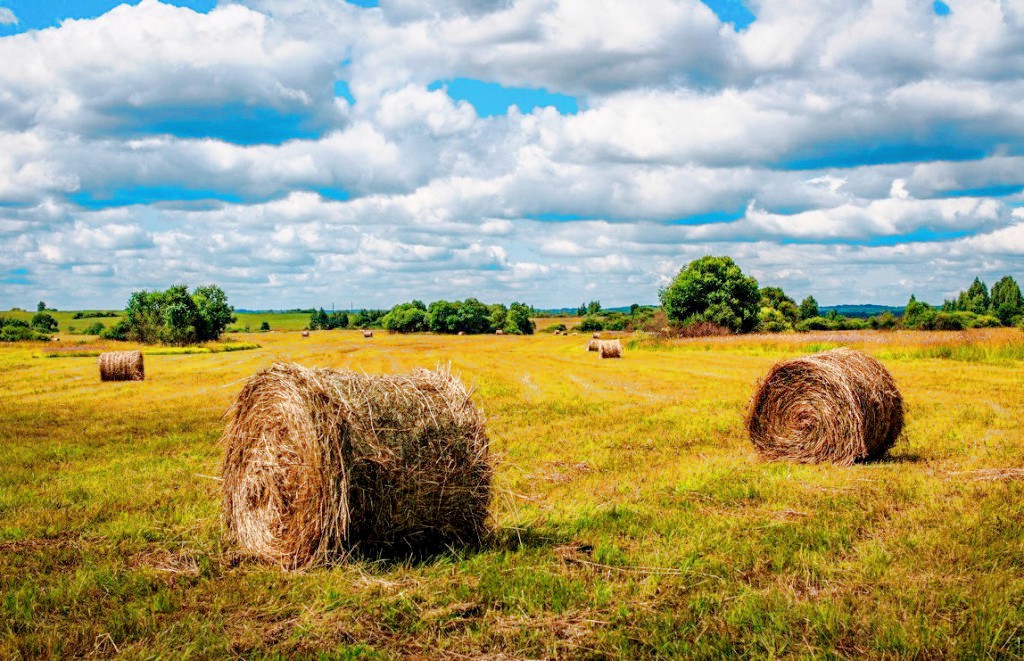 Некоторые луга летом используются как пастбища.
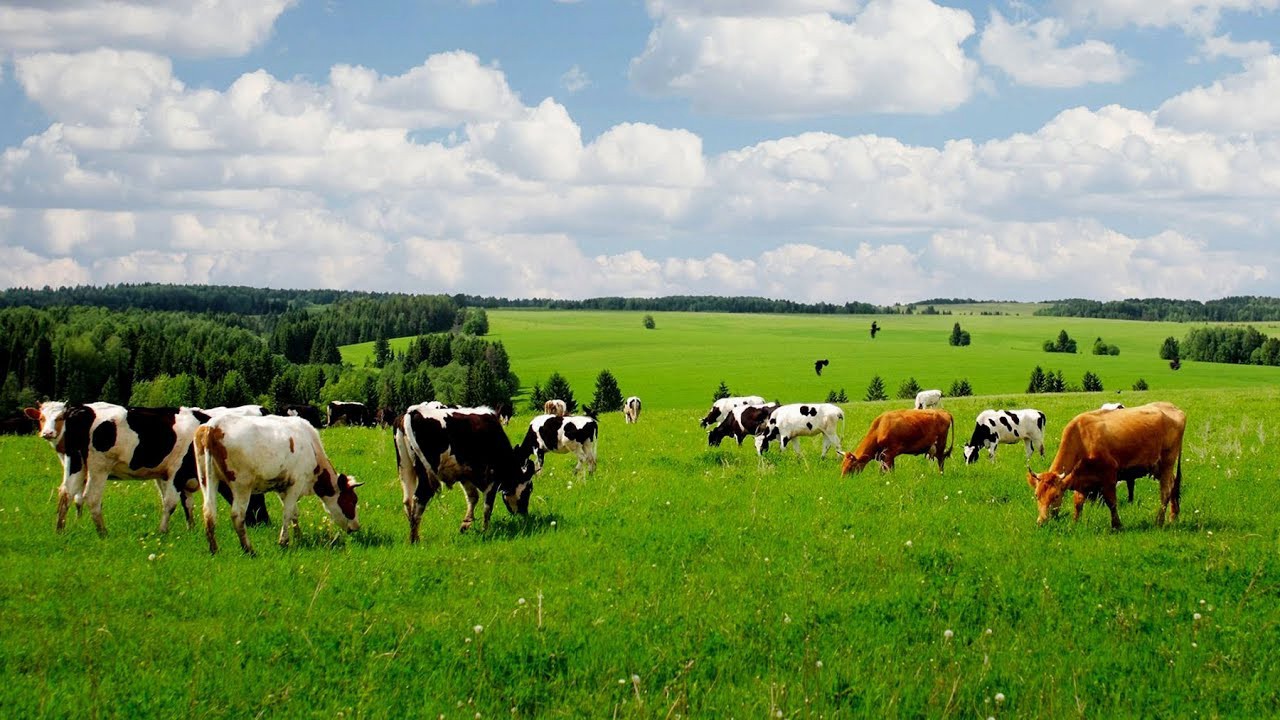 ЛЮТИК ЕДКИЙ
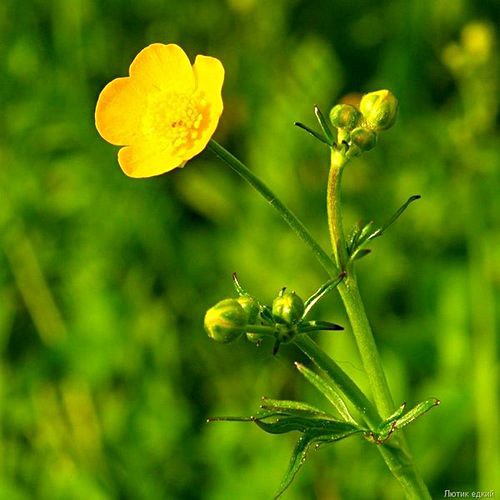 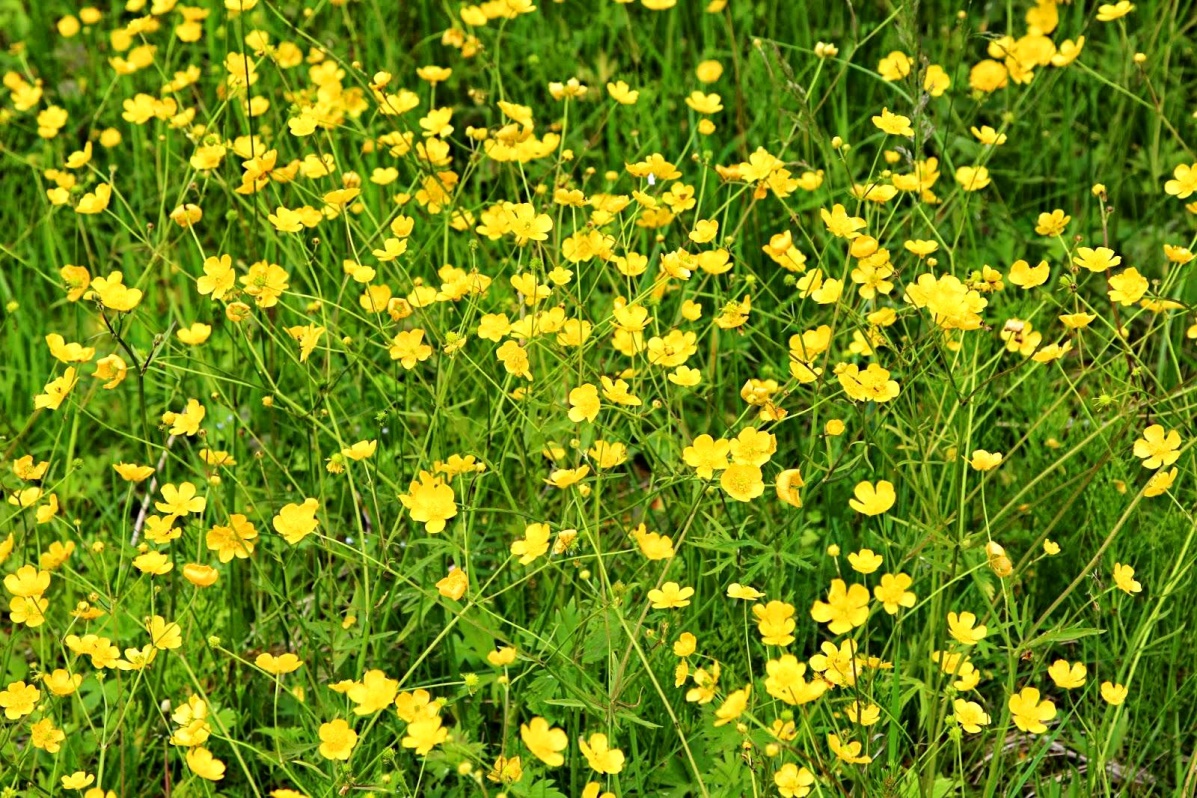 НЕКОТОРЫЕ ВИДЫ ГРИБОВ РАСТУТ НА ЛУГУ
шампиньон луговой
дождевик
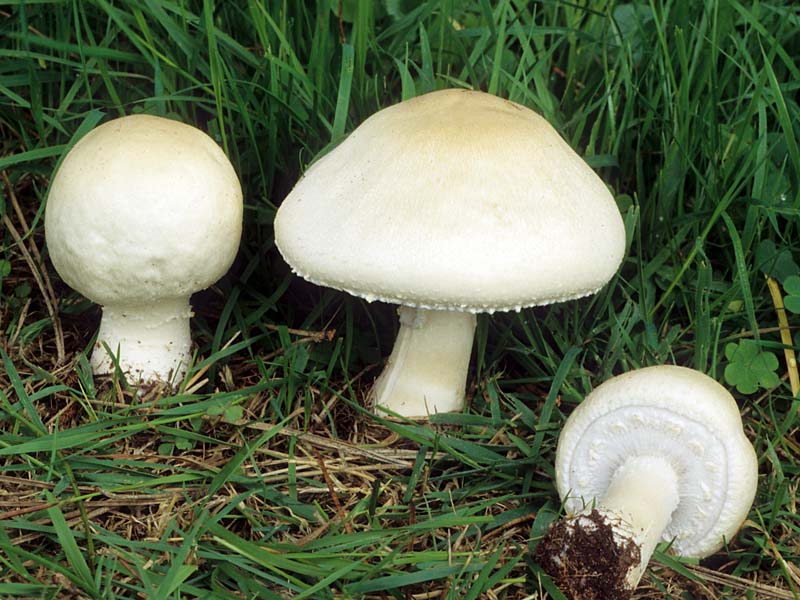 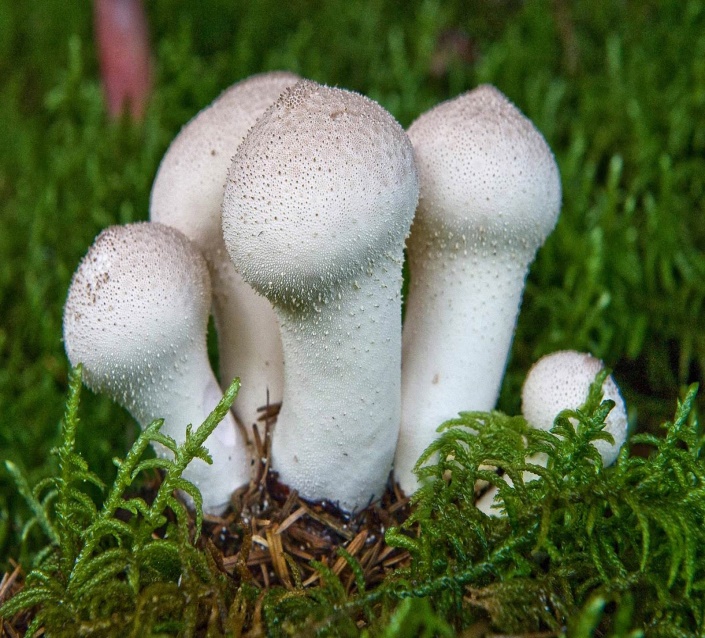 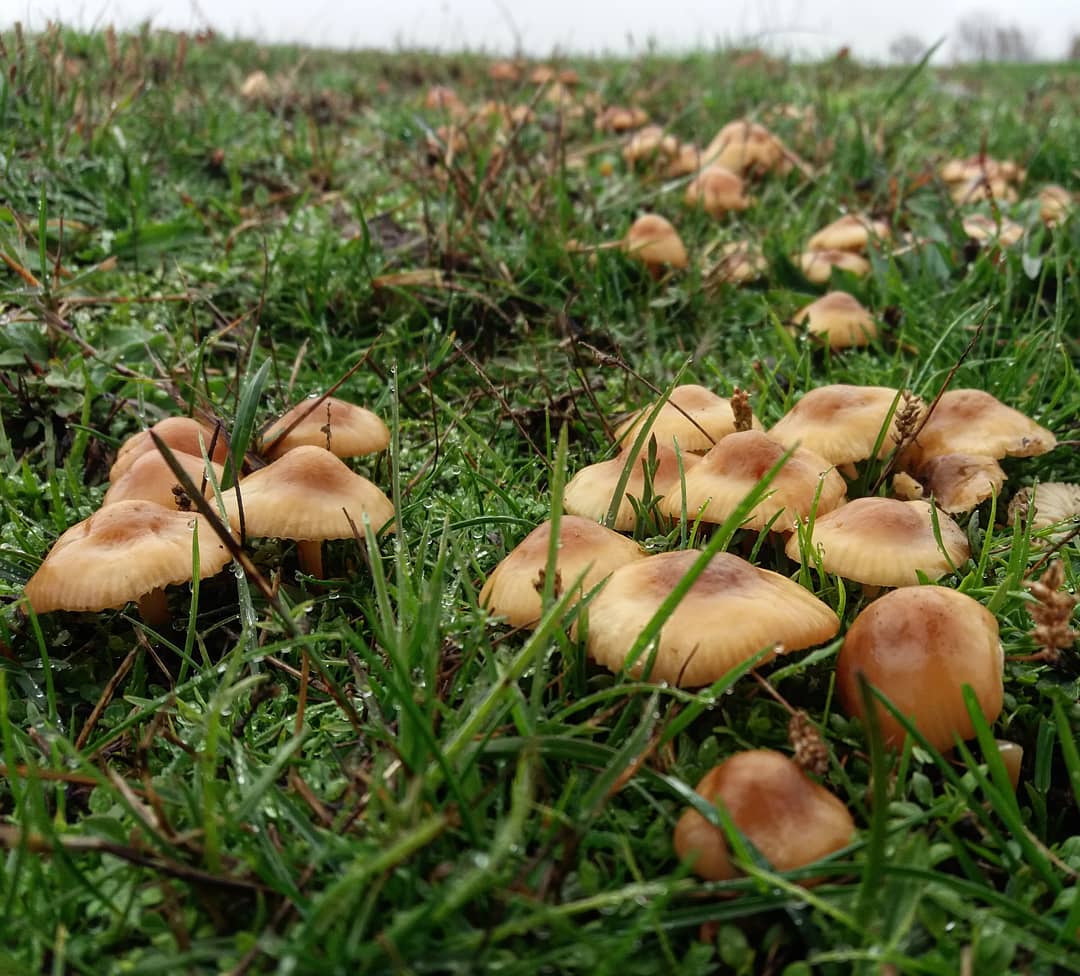 опёнок
луговой
На лугу обитает много насекомых
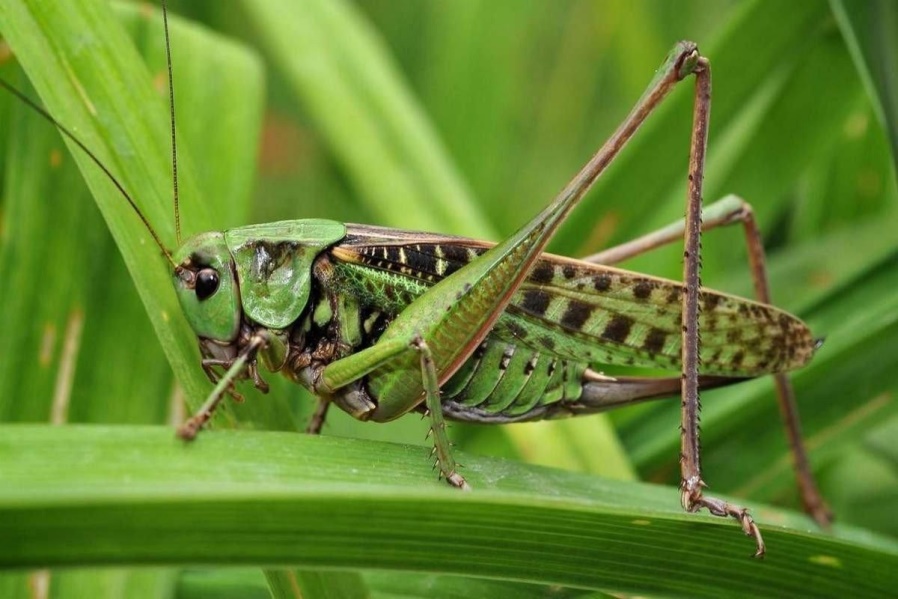 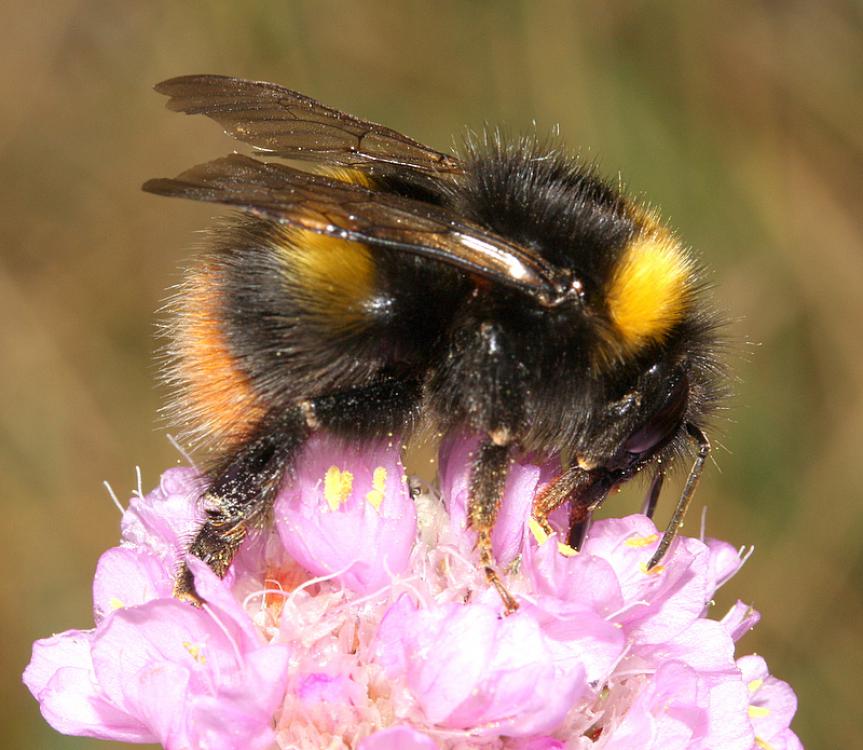 кузнечик
шмель
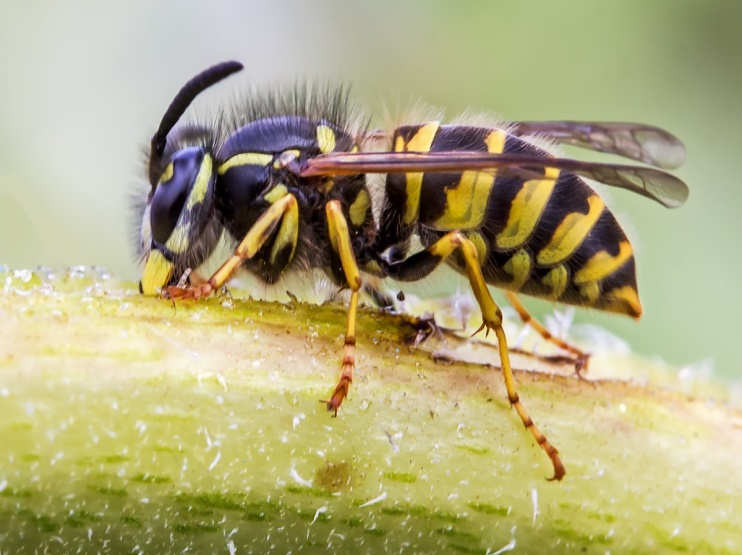 оса
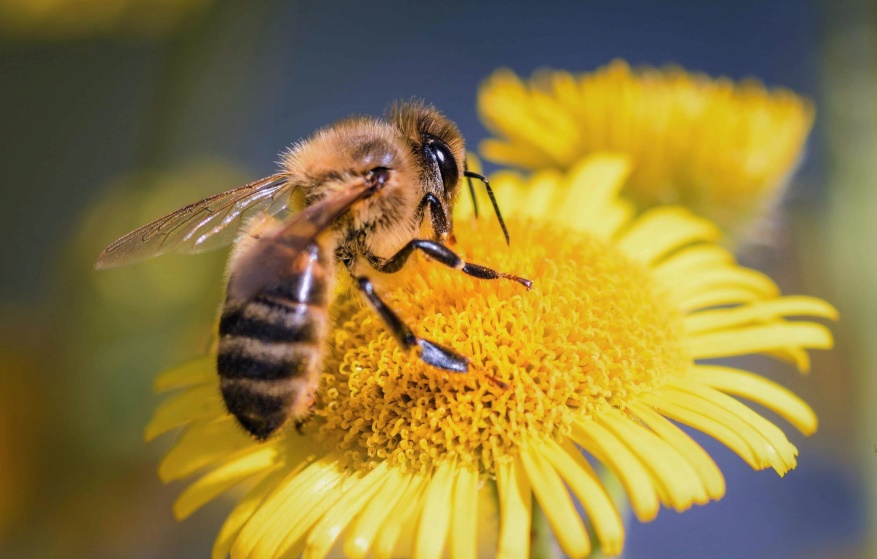 пчела
БАБОЧКИ
МАХАОН
ЗОРЬКА
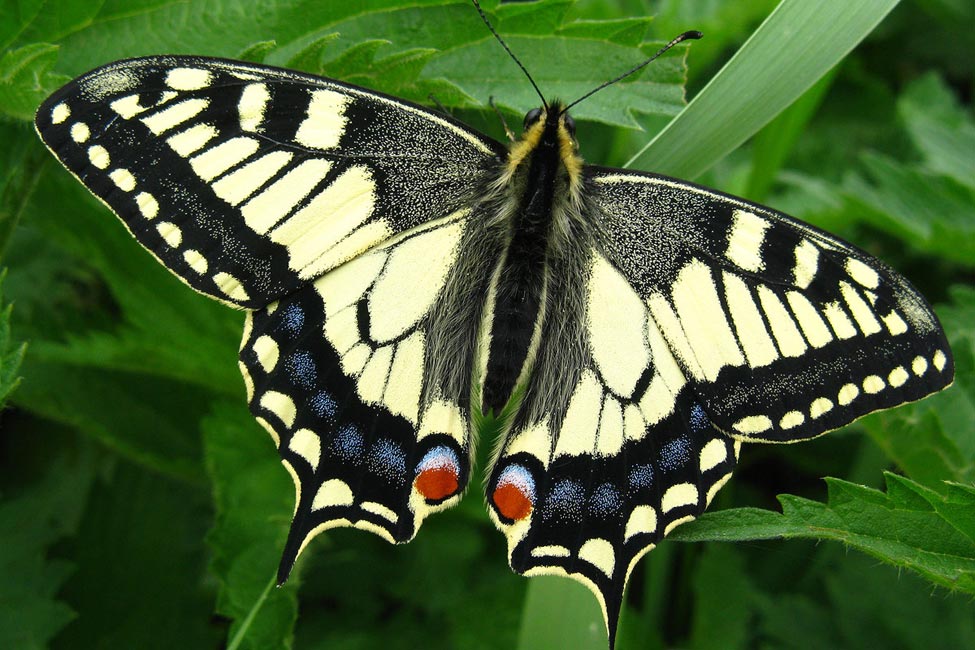 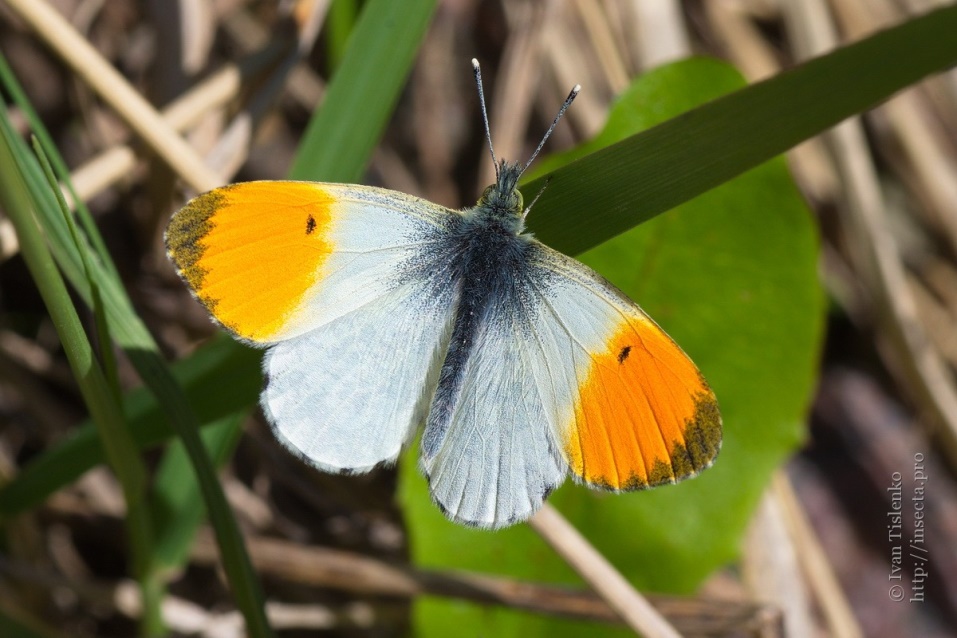 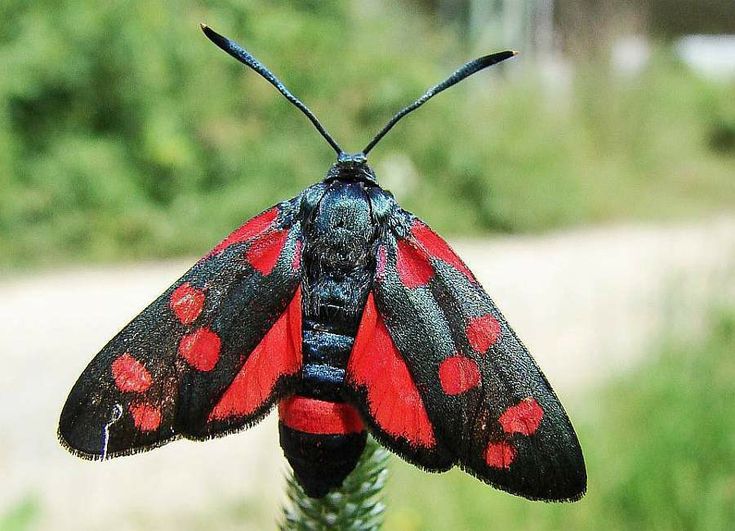 ПЕСТРЯНКА
Красива бабочка голубянка. Как голубые огоньки мелькают голубянки на лугах. Нижняя сторона крыльев бабочки темно-серая. Сядет голубянка на траву, сложит крылышки погаснет огонек. трудно увидеть её в это время.
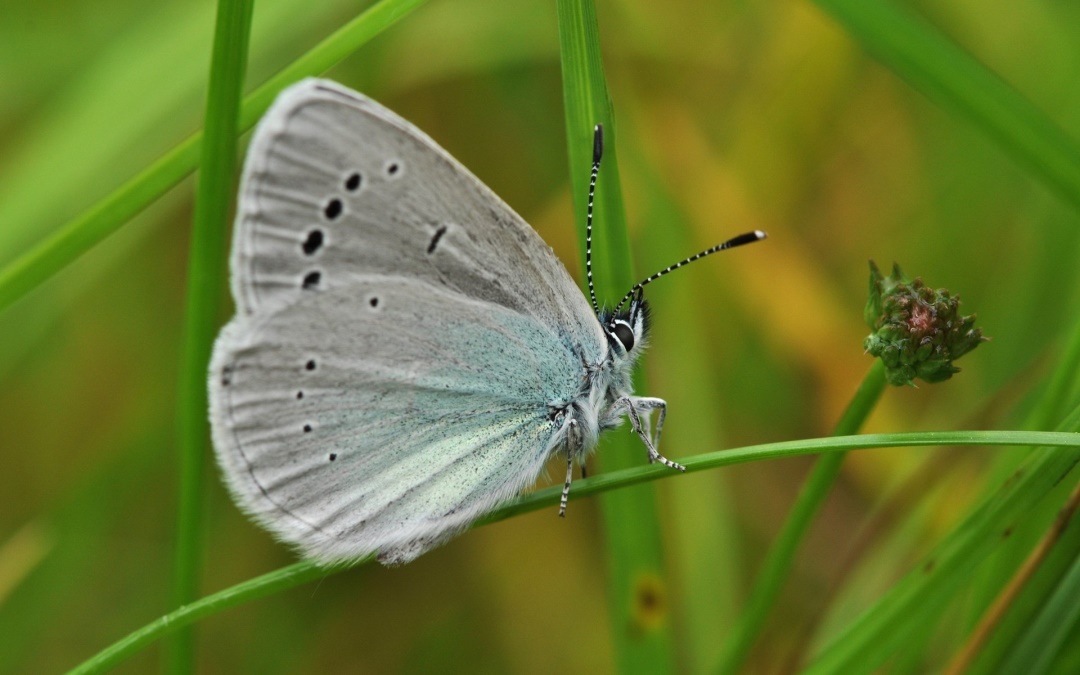 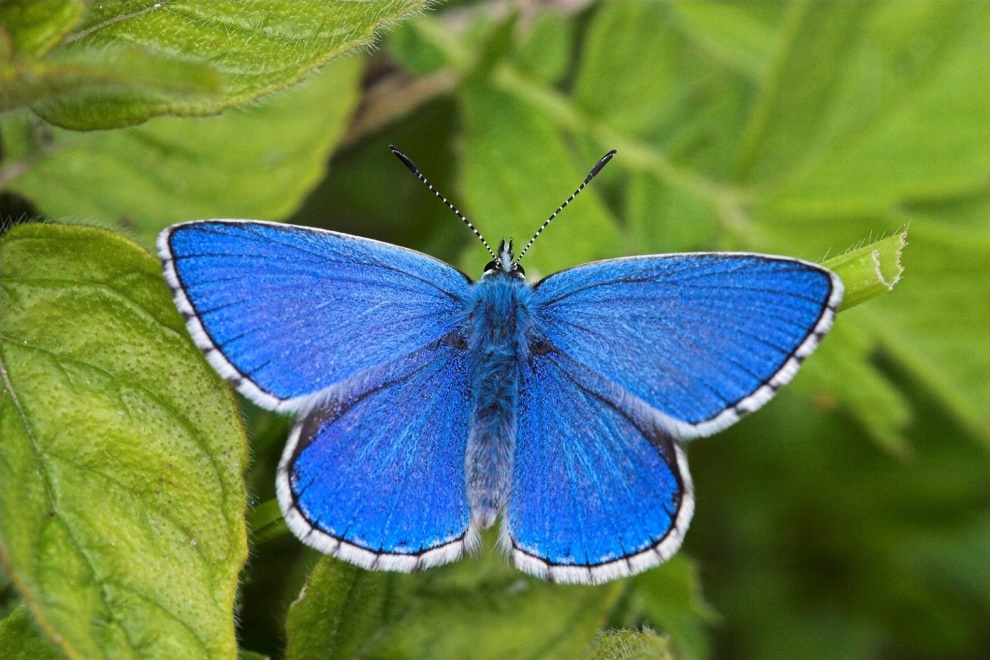 В густой траве лугов, в небольшой ямке устраивает своё гнездо перепел. Он похож на небольшую курочку. Неохотно летает, спасается от врагов, быстро бегая.
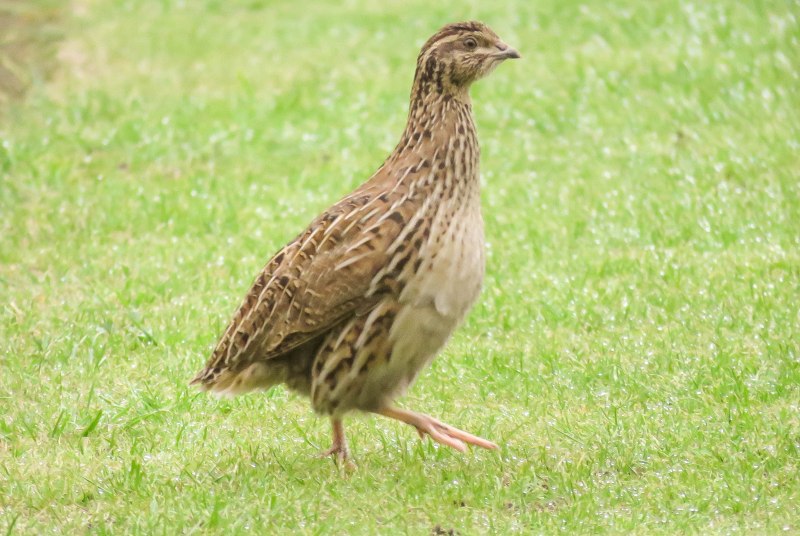 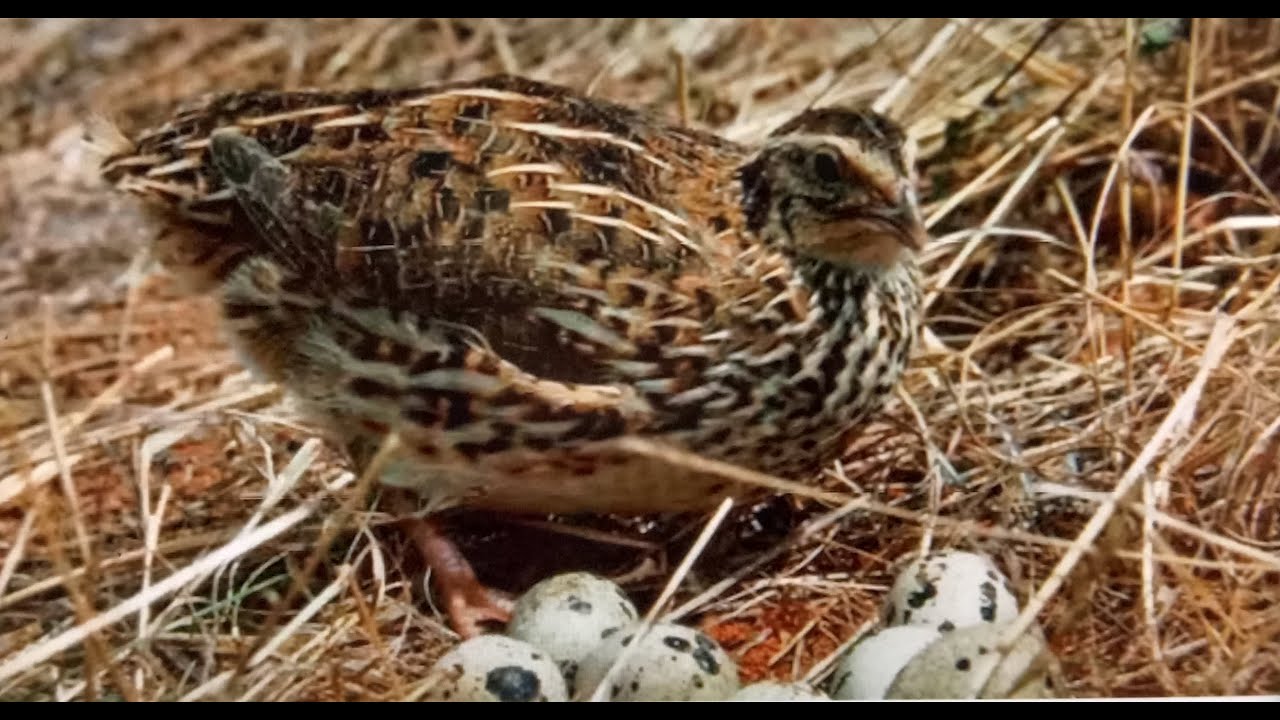 Большую часть жизни проводит среди луговых трав коростель. Эта птица быстро бегает, ловко пробирается среди травы, часто меняя направление. Поэтому ее трудно внимательно рассмотреть, но зато можно услышать. Коростель издает скрипучий отрывистый крик: «Дёрг-дёрг!»
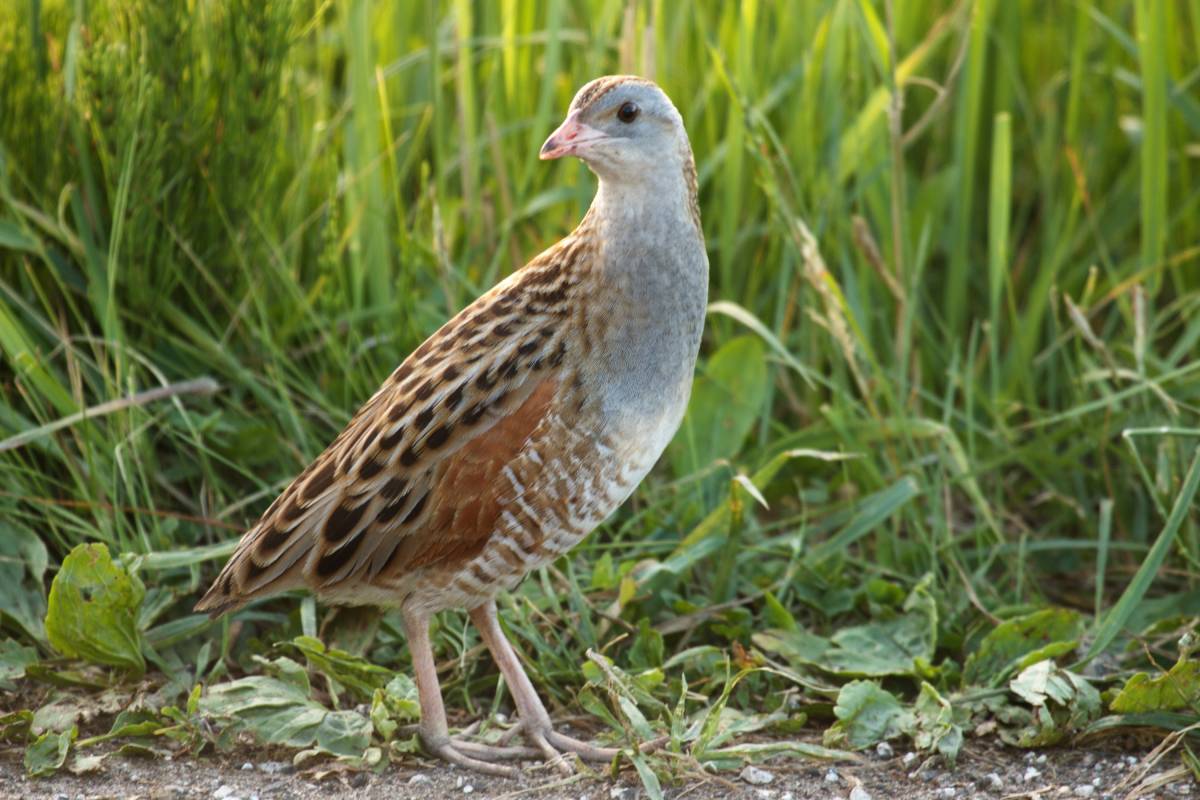 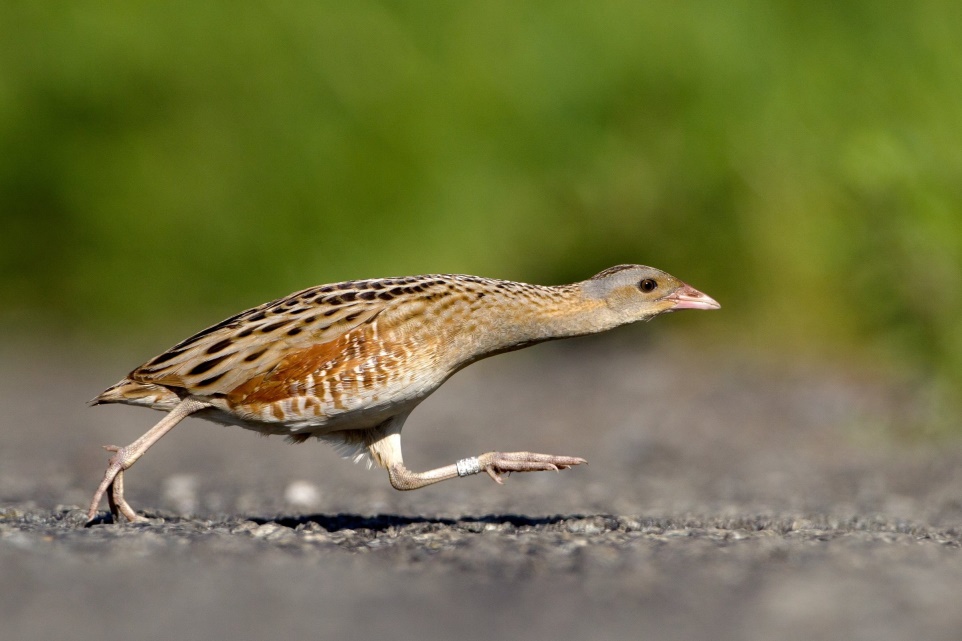 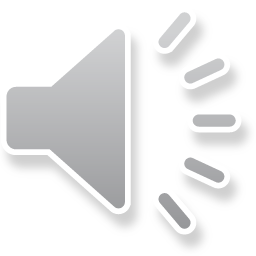 ПТИЦЫ ЛУГА
ЧЕКАН
ТРЯСОГУЗКА
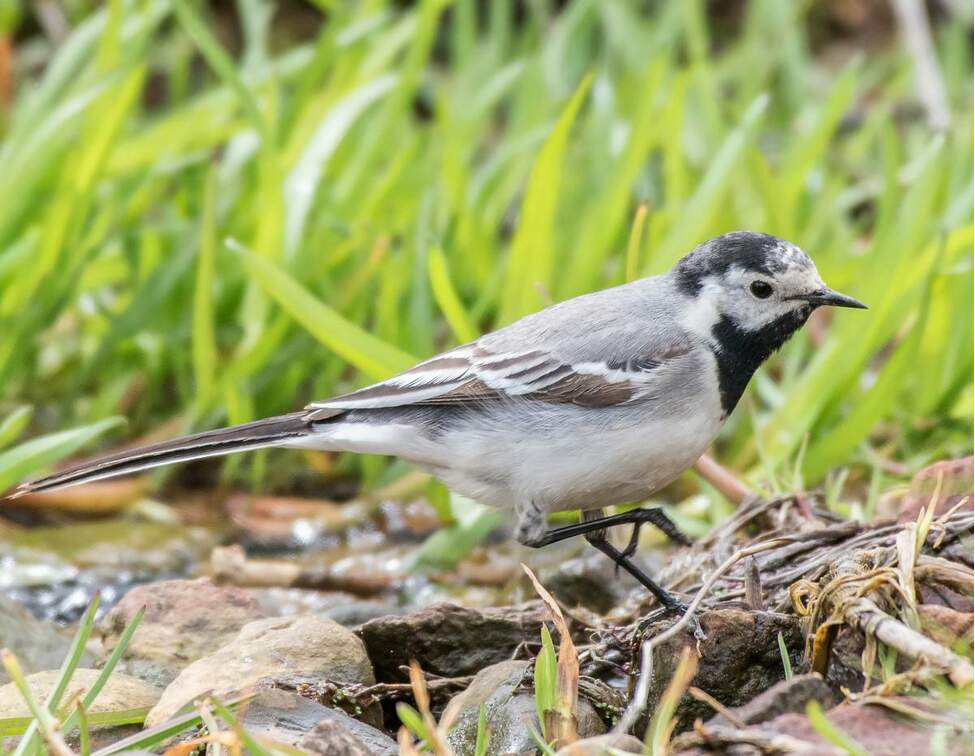 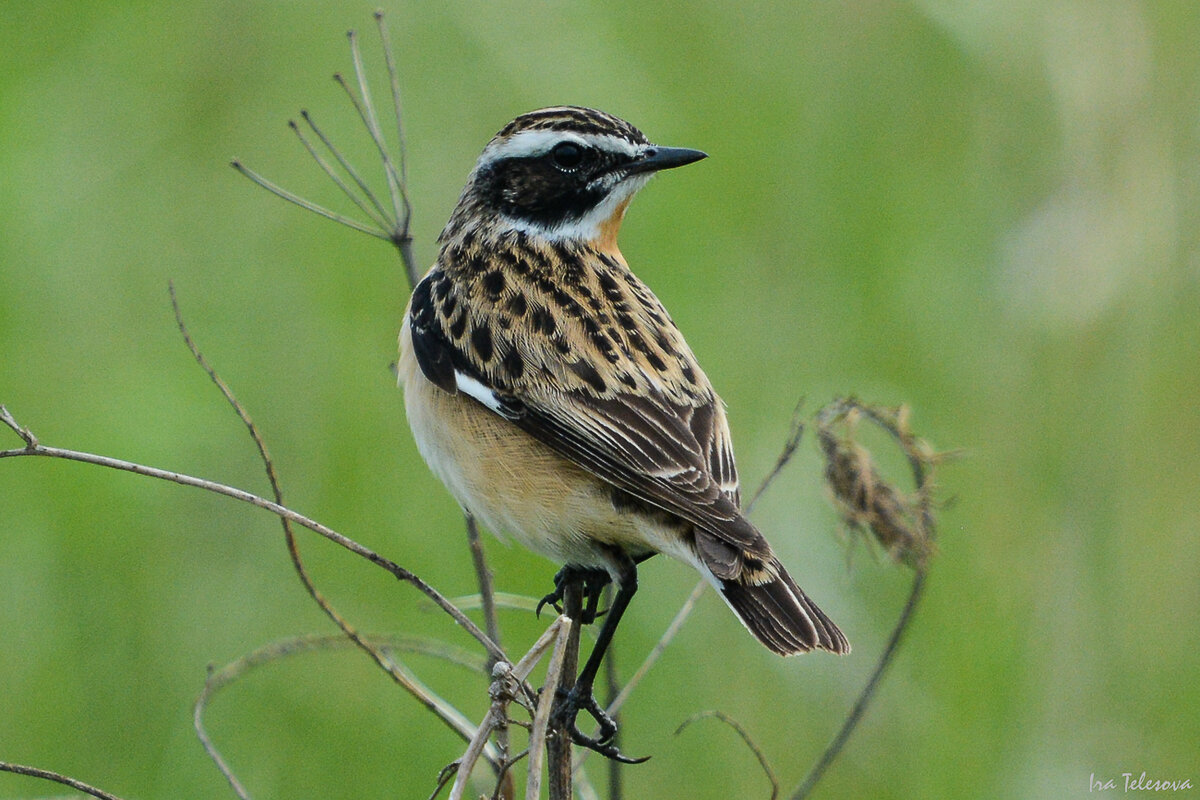 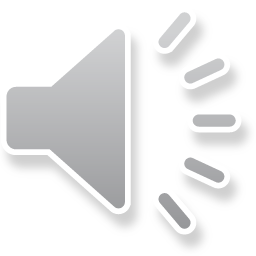 ЖИВОТНЫЕ ЛУГА
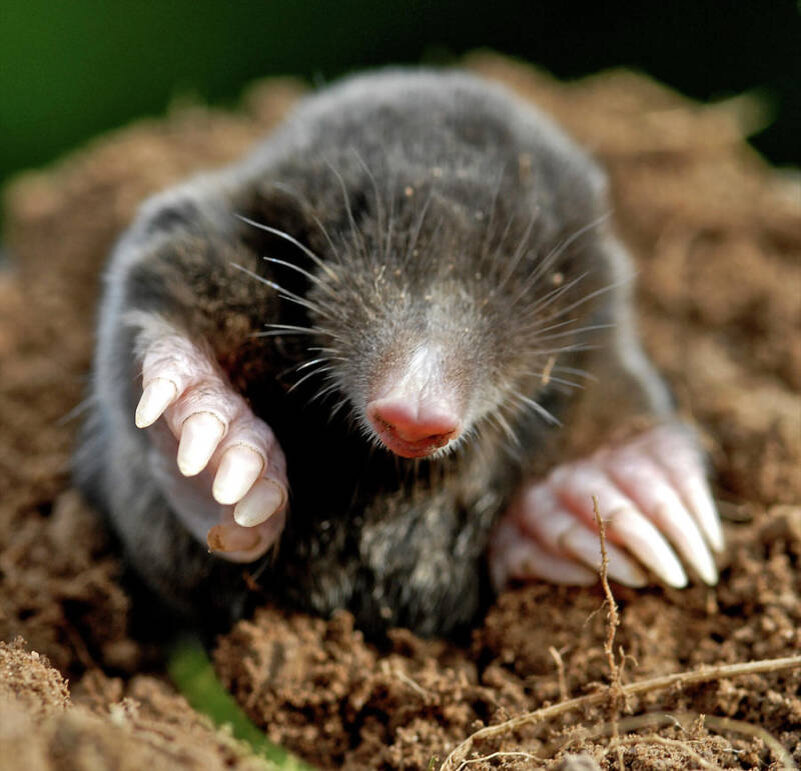 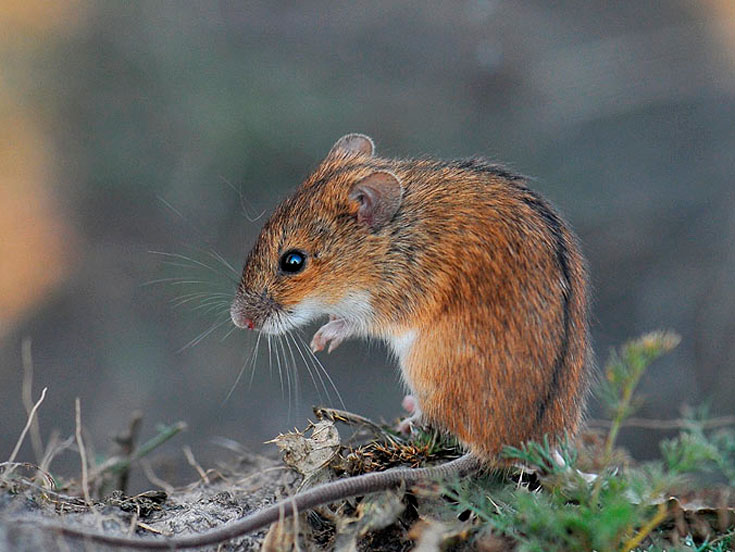 мышь-полёвка
крот
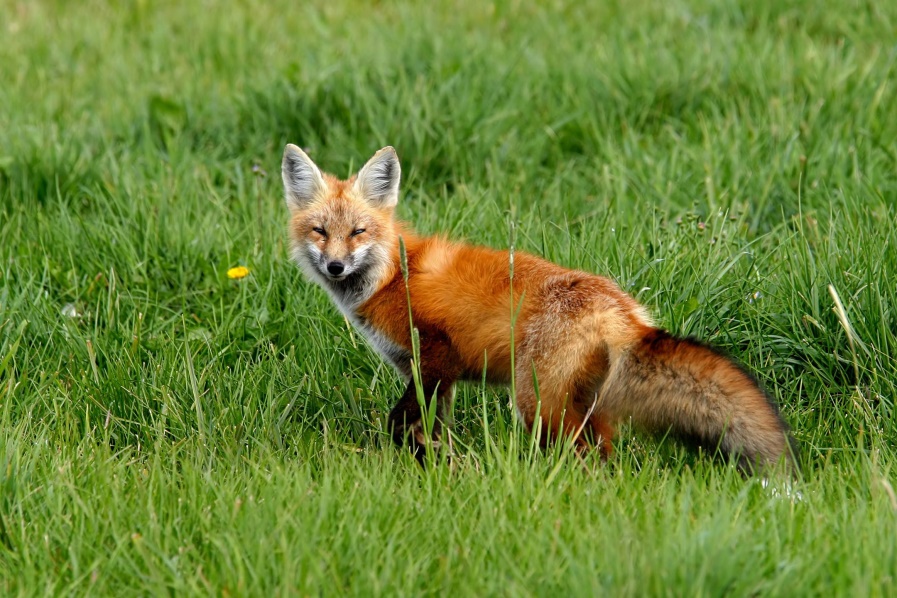 лиса
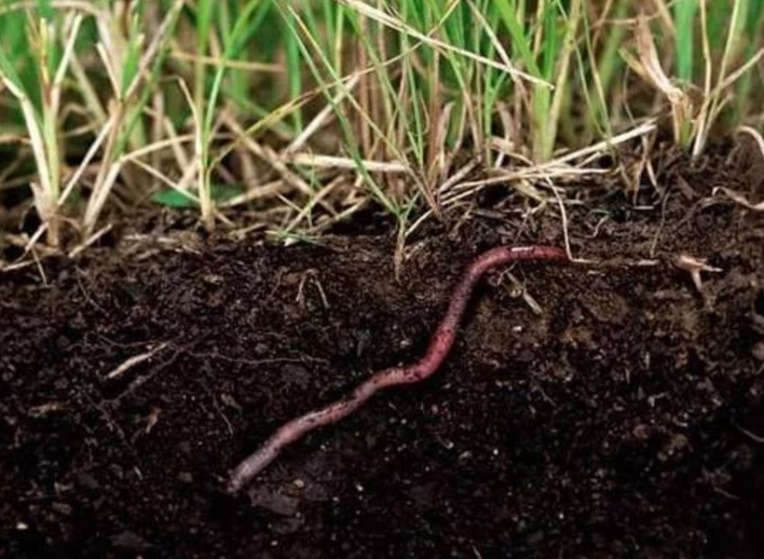 дождевые черви
ЖИВОТНЫЕ ЛУГА
ЯЩЕРИЦА
ЛЯГУШКА ЛУГОВАЯ
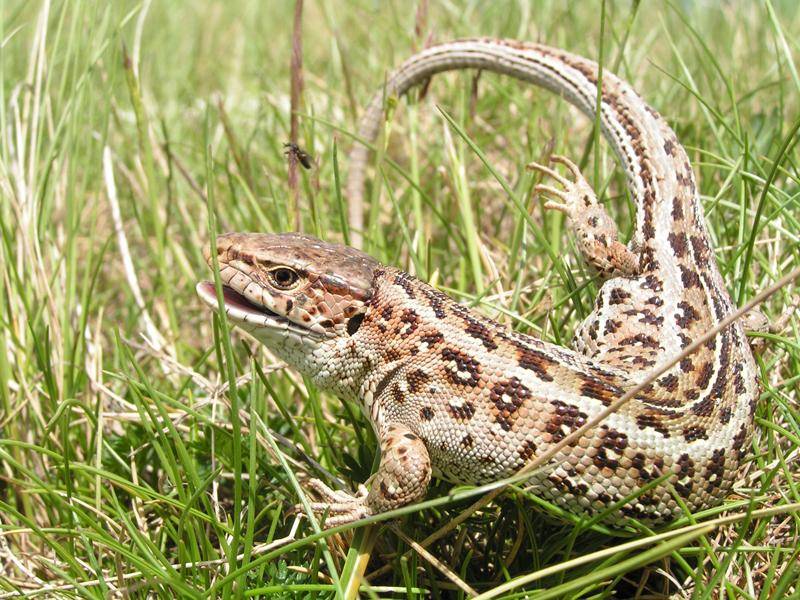 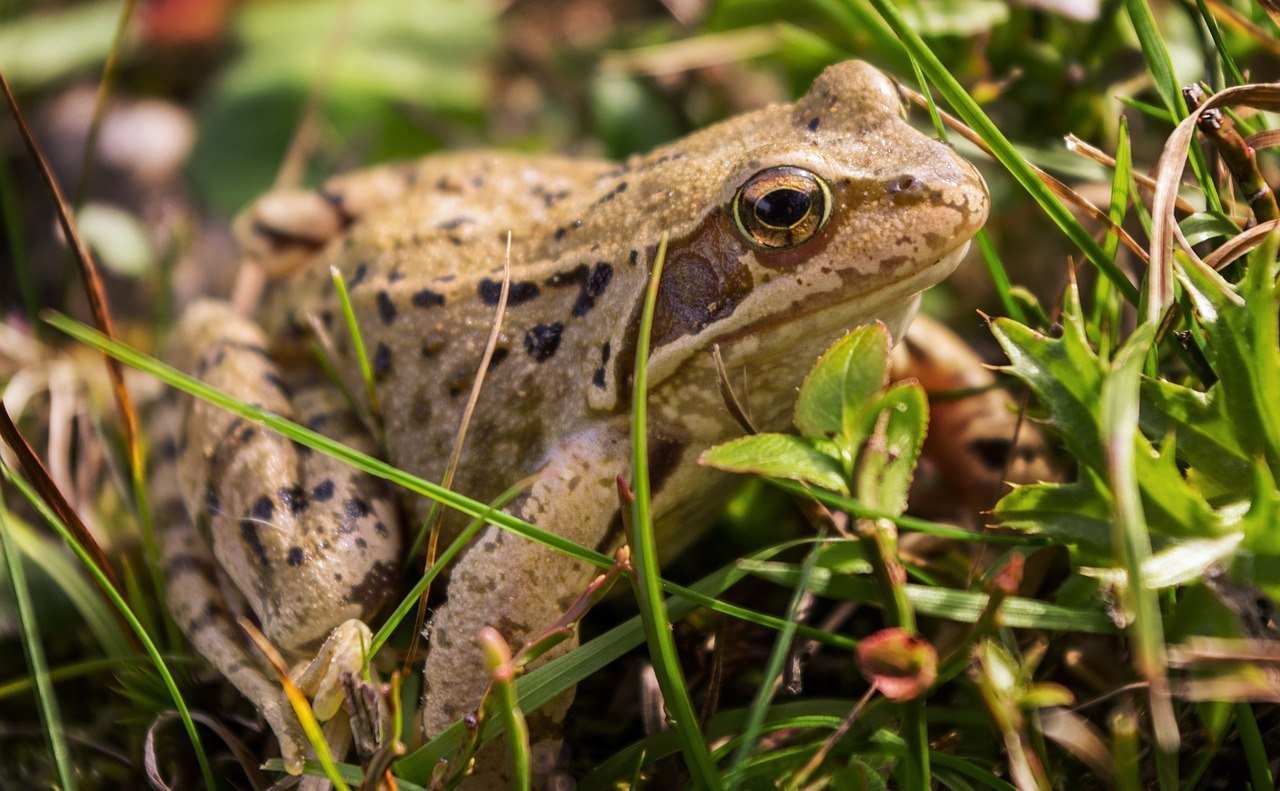 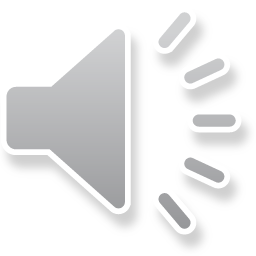 Луг - это природное сообщество,  потому, что все его обитатели: животные и насекомые, растения и птицы  образуют единую систему
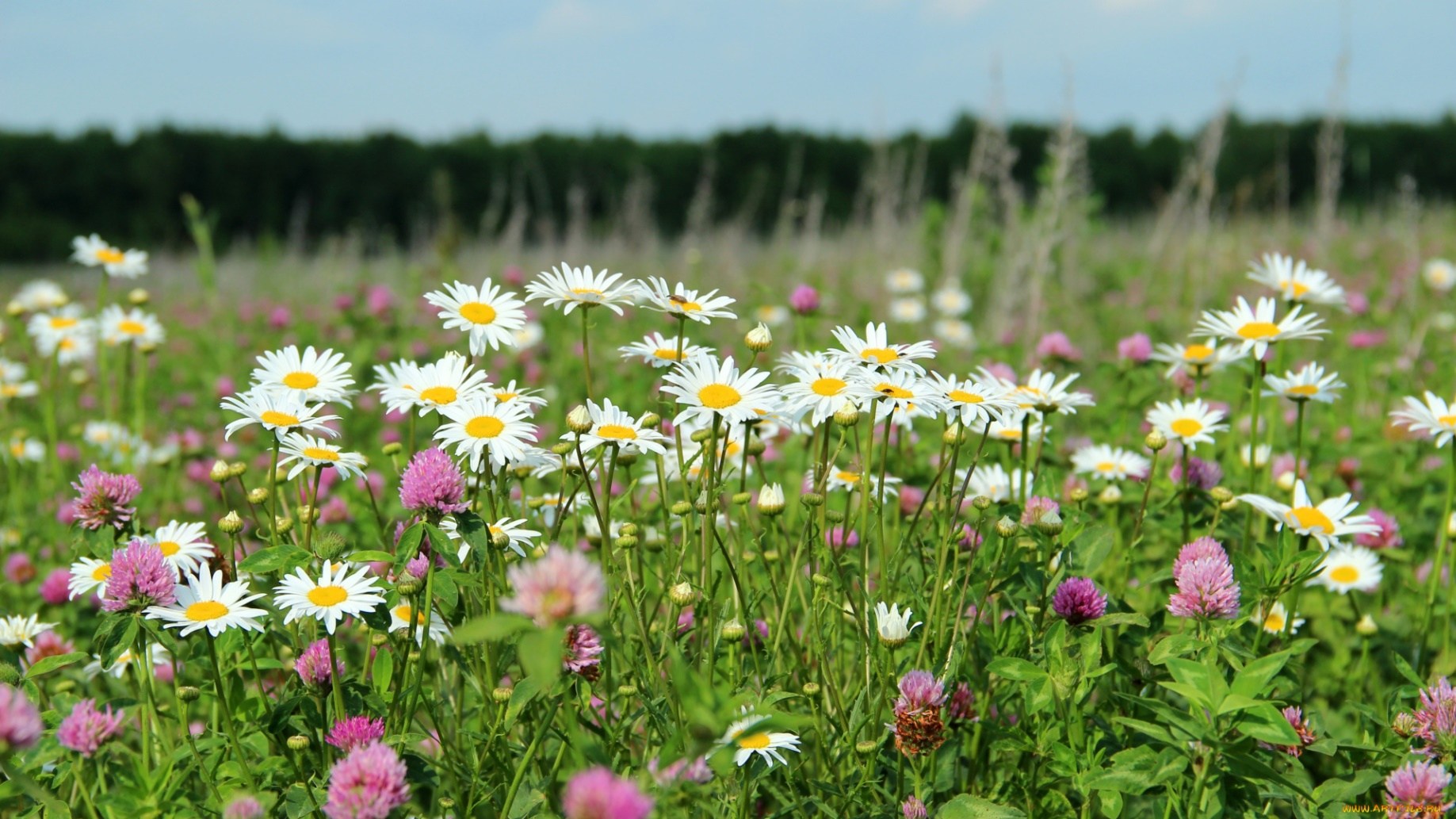